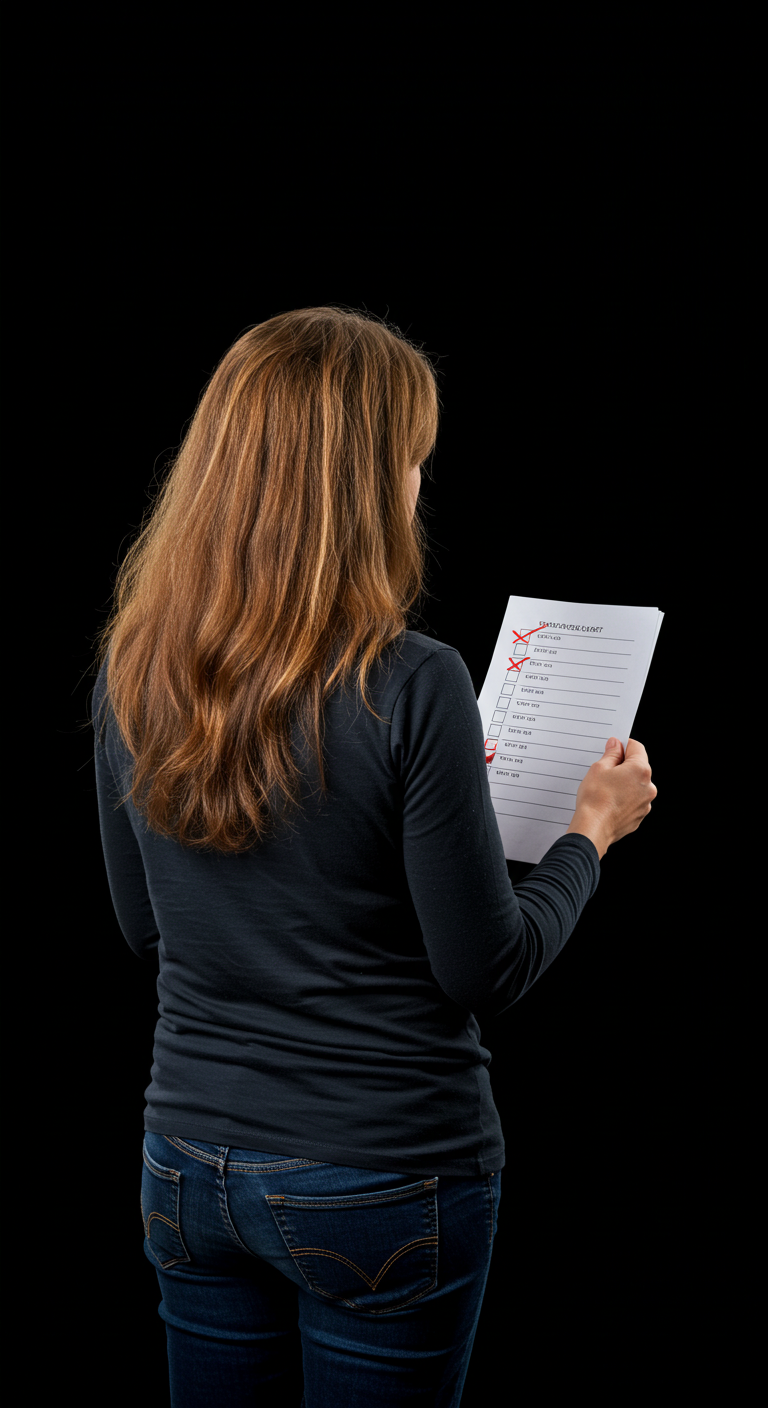 Beyond the hopeless laundry list
Are there core underlying issues?
Lady Gaga singing “Bad Romance”
Dan McClure 2025
[Speaker Notes: https://commons.wikimedia.org/wiki/File:Lady_Gaga_Bad_Romance_JWT,_2017-11-03.jpg]
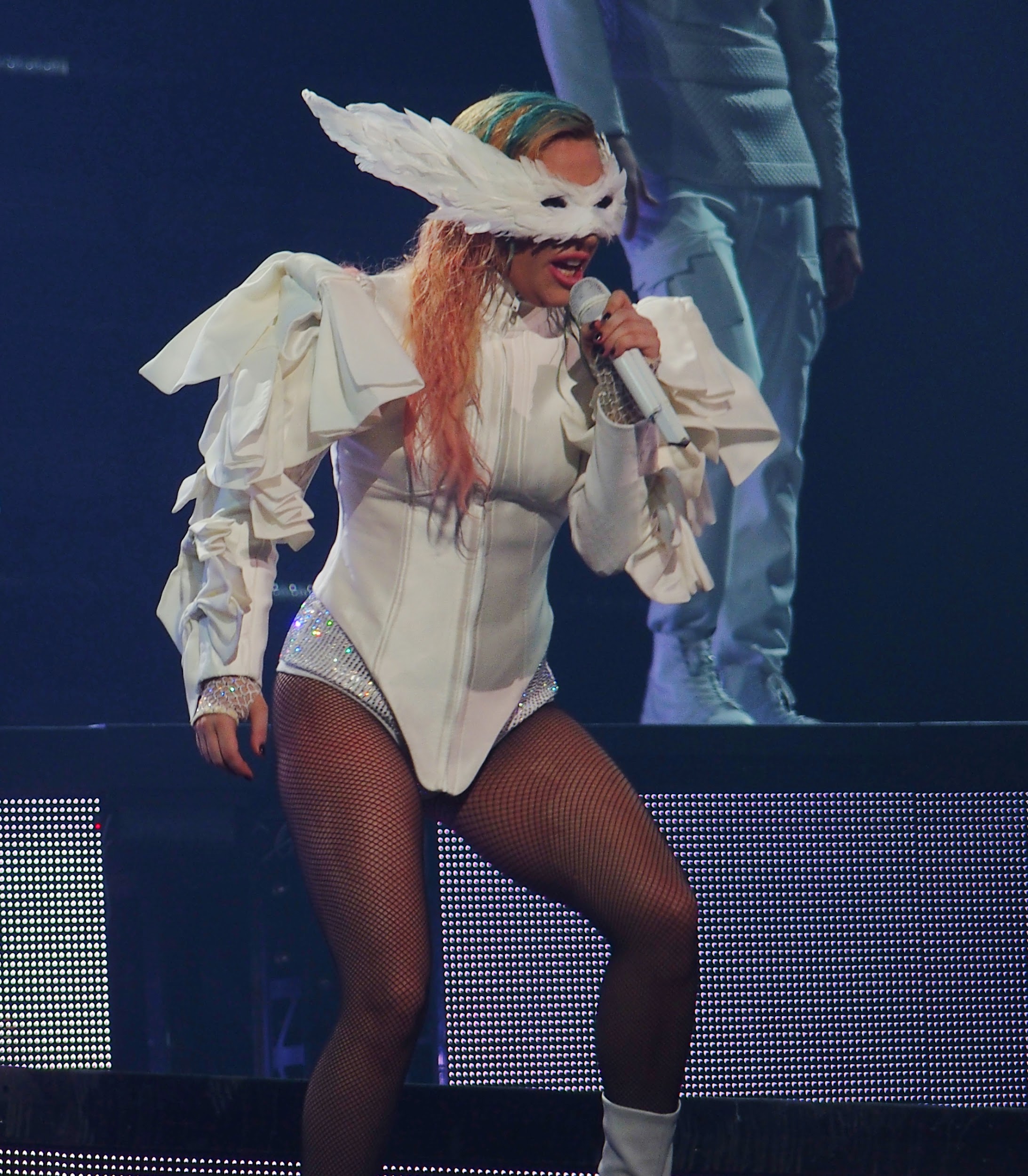 Let’s go back to 2010

(and the mass adoption of Silicon Valley Fail Fast Pilots)
Lady Gaga singing “Bad Romance”
[Speaker Notes: https://commons.wikimedia.org/wiki/File:Lady_Gaga_Bad_Romance_JWT,_2017-11-03.jpg]
Single User
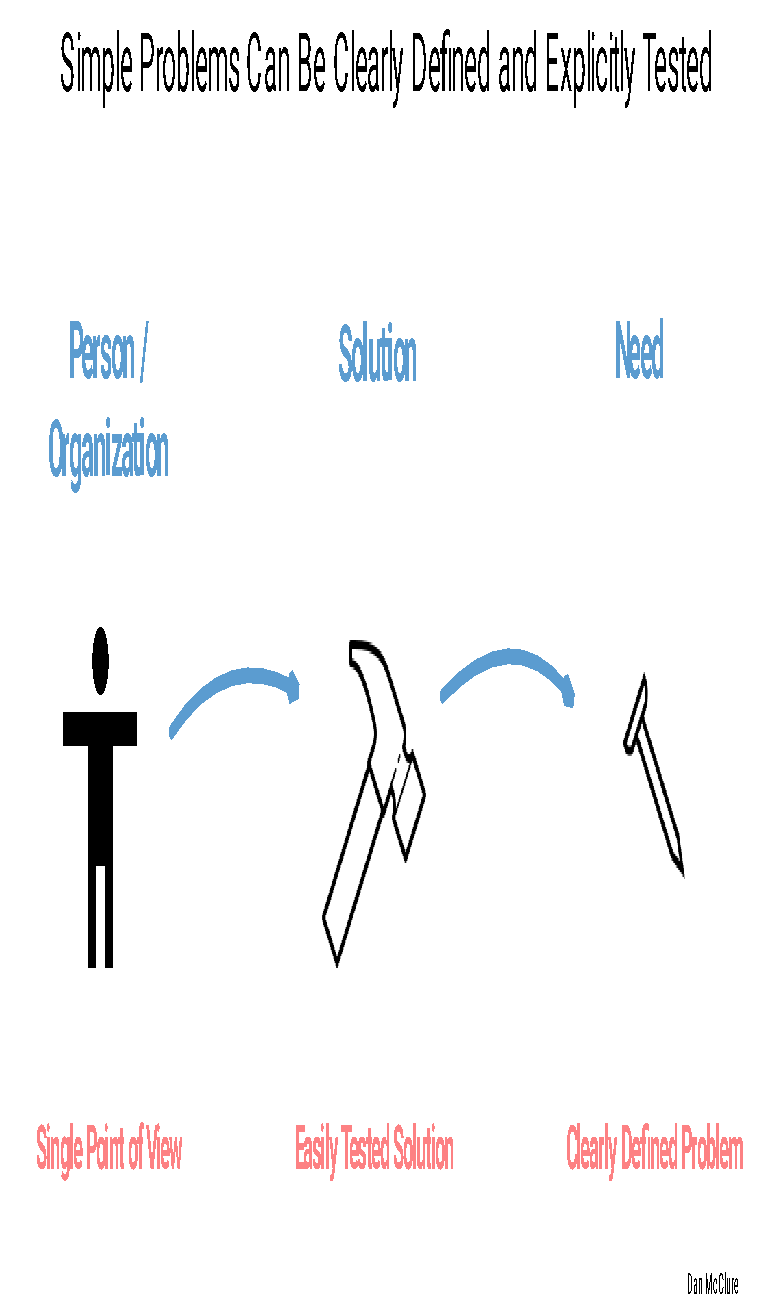 A Focused “Silicon Valley” Pilot
Single User – Well Defined Problem
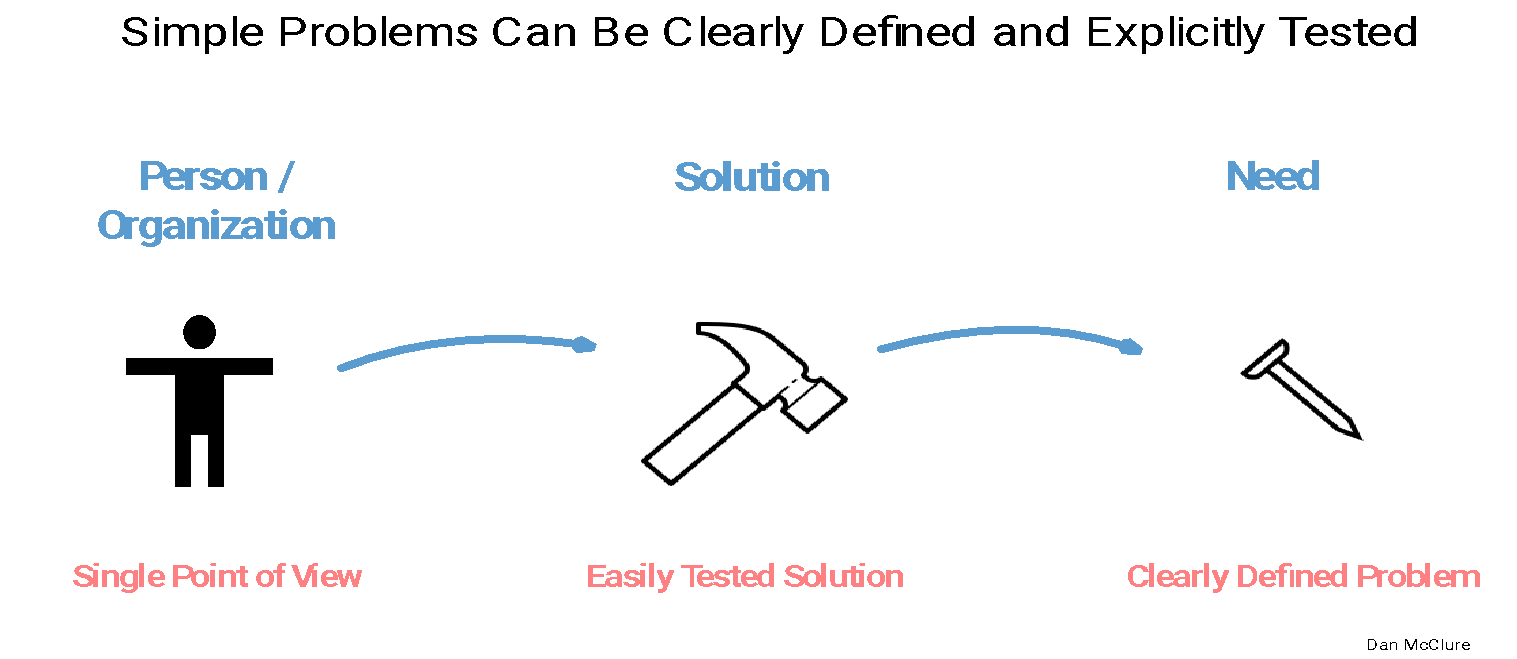 A Focused “Silicon Valley” Pilot
Single User – Well Defined Problem – Bounded Solution
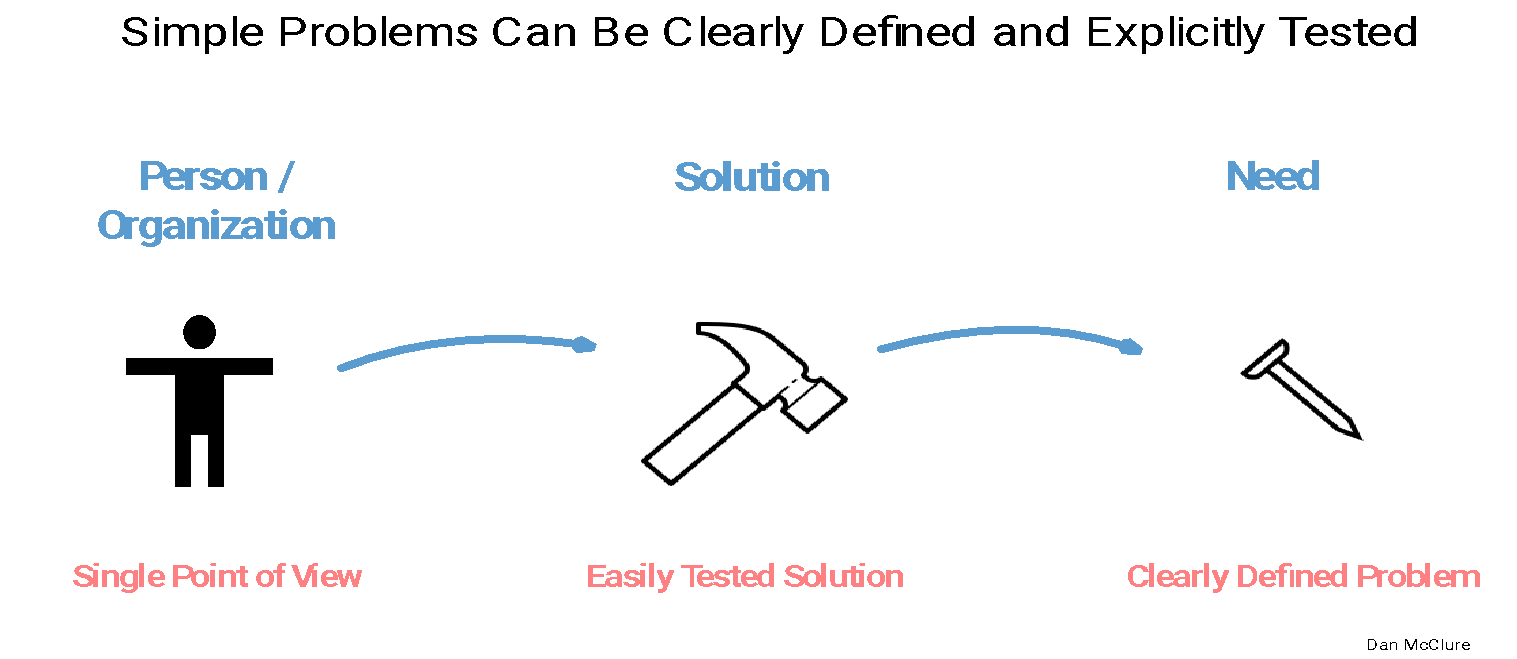 A Focused “Silicon Valley” Pilot
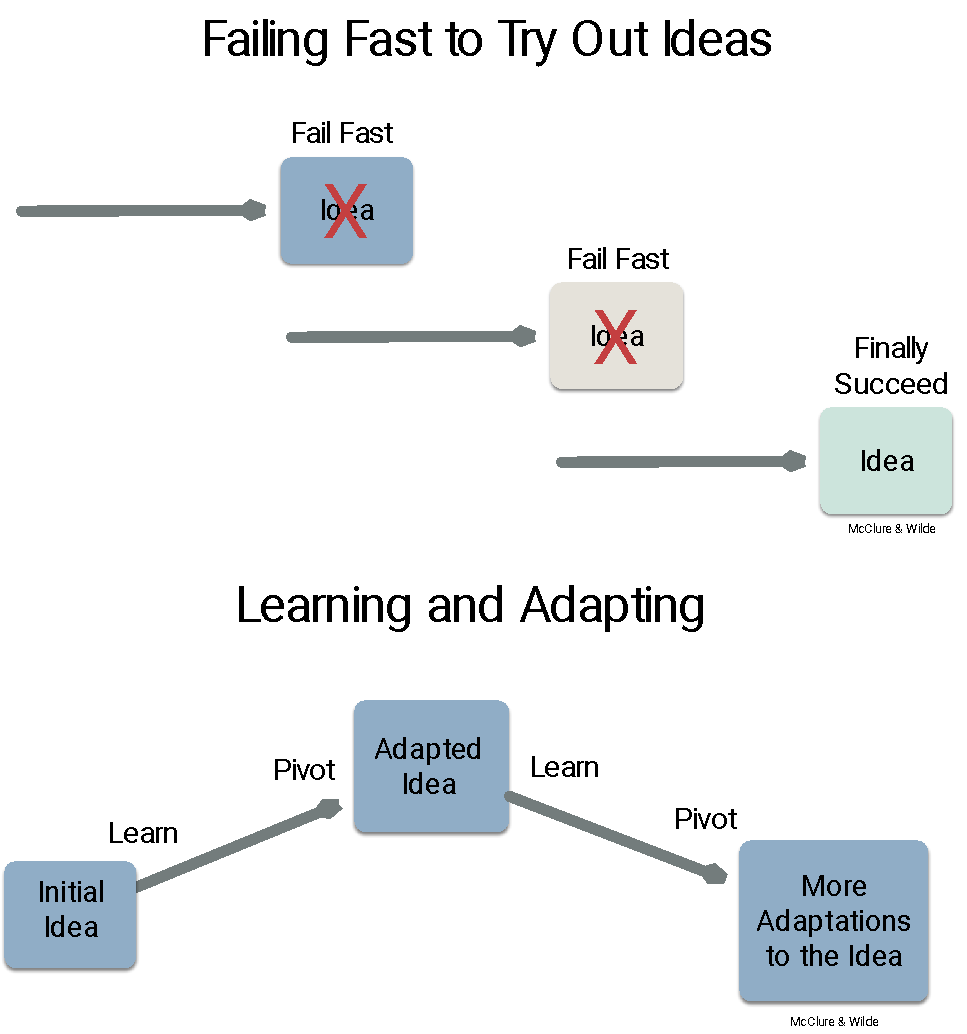 Bounded Pilots Have Advantages
Rapid Learning

Opportunity to Adapt 

Small Budgets

Short Time Frames

Easily Measured Results
Can’t
Silicon Valley style pilots didn’t work
X
Low resource communities – development
Areas hit by crisis or conflict – humanitarian action
Brand new systems - new markets / big problems
Lady Gaga singing “Bad Romance”
[Speaker Notes: https://commons.wikimedia.org/wiki/File:Lady_Gaga_Bad_Romance_JWT,_2017-11-03.jpg]
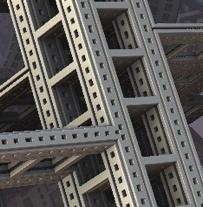 Arbitrary Simplicity
‹#›
‹#›
[Speaker Notes: Pixabay - complexity]
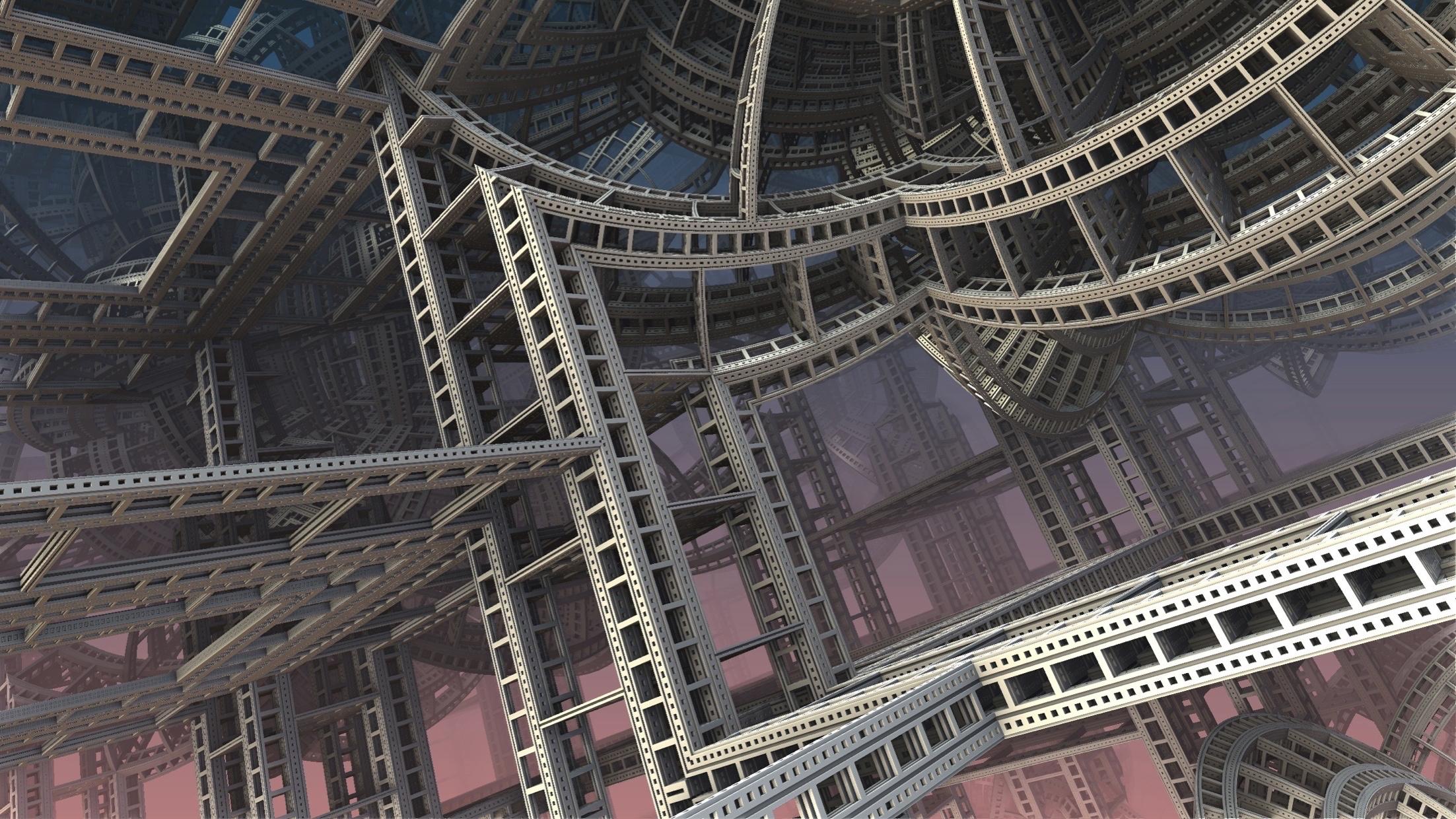 Doesn’t Erase Complexity
‹#›
‹#›
[Speaker Notes: Pixabay - complexity]
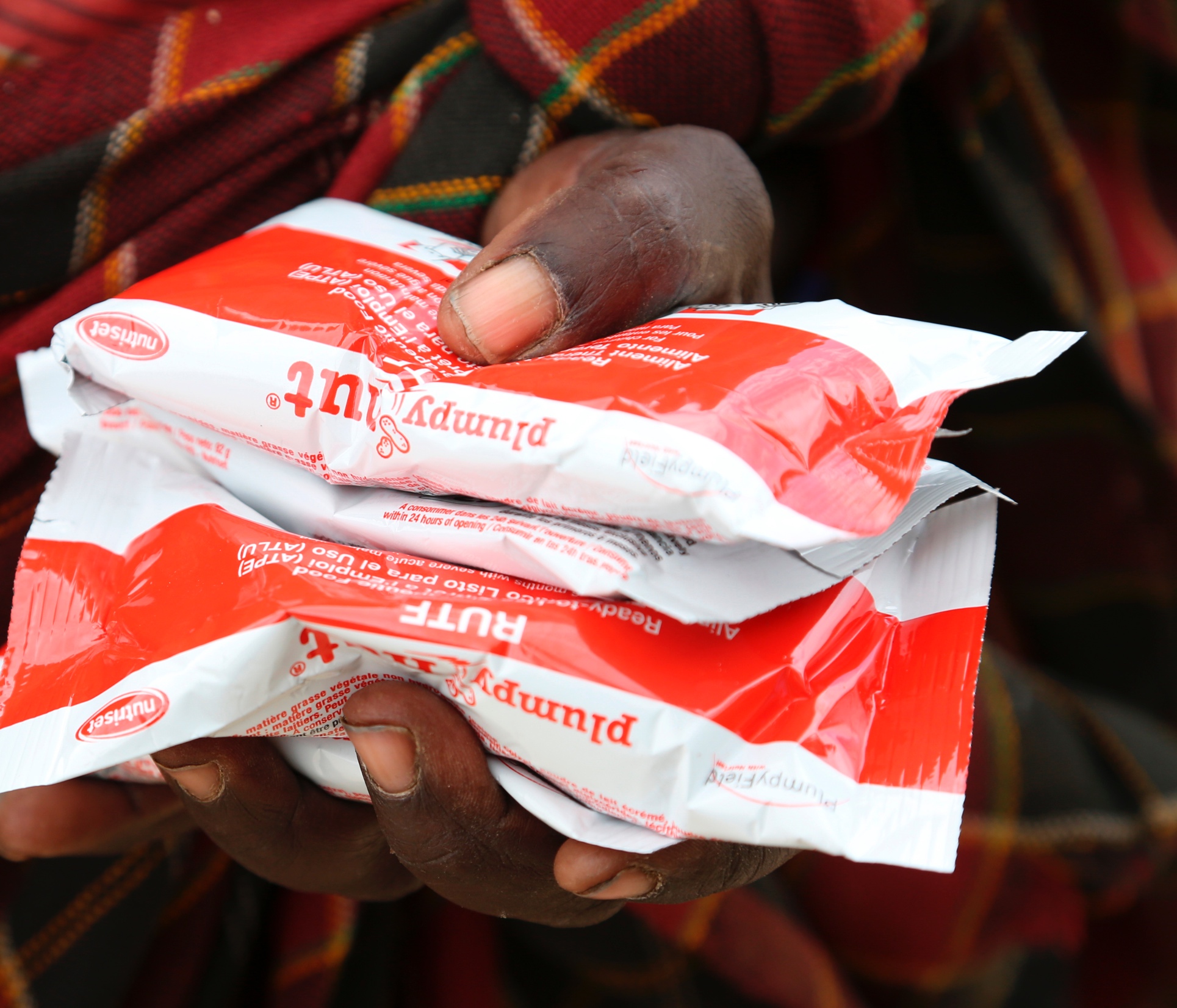 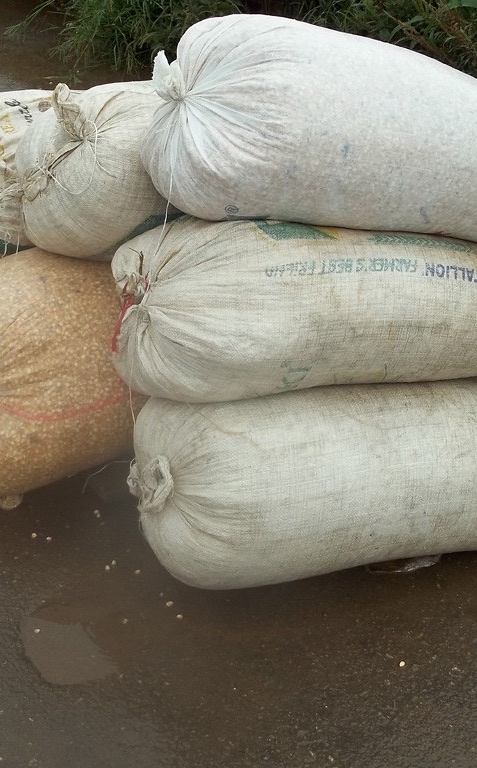 1
They don’t work - In complex low resource / pioneering  environments even simple innovations need supporting systems
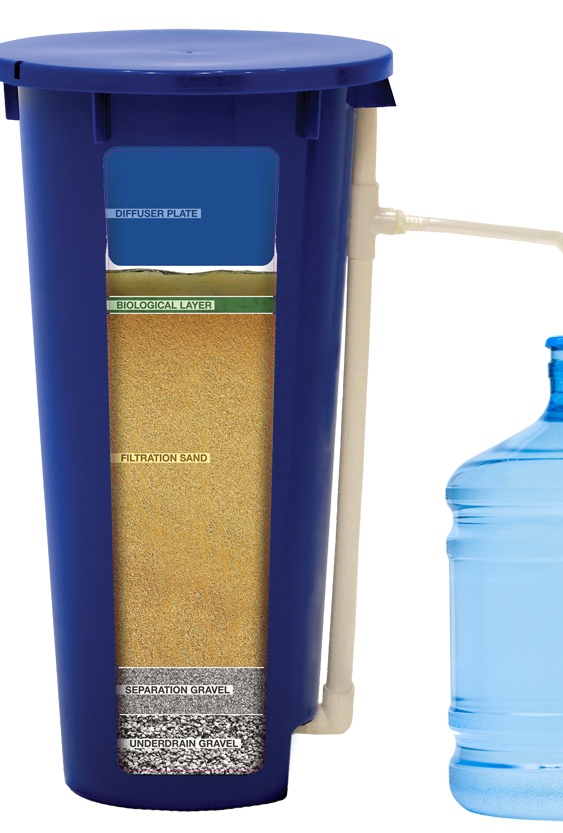 Commodity Products
Technology
Products
Low Tech
[Speaker Notes: https://www.flickr.com/photos/iita-media-library/10066384395]
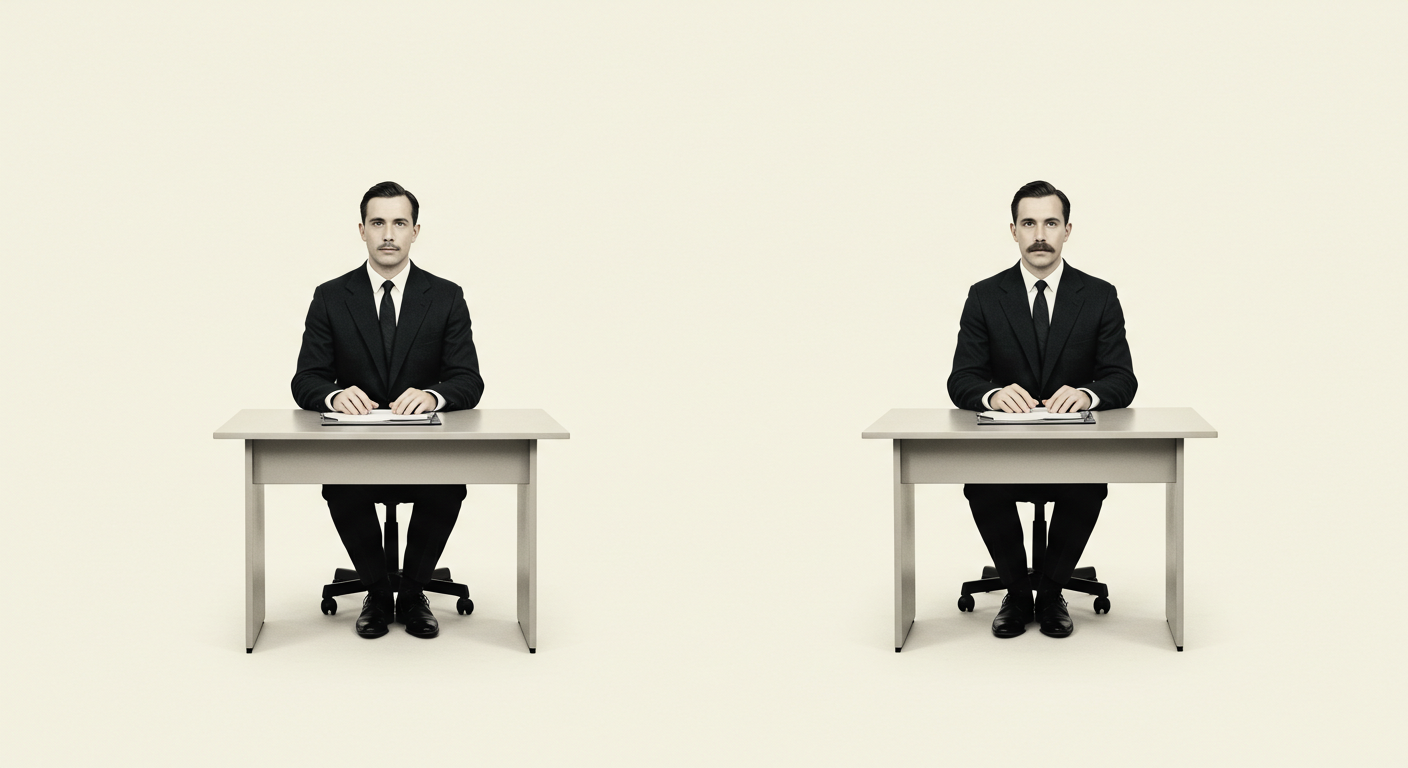 2
They don’t matter - Something simple enough to work 
Is too small to deliver impact
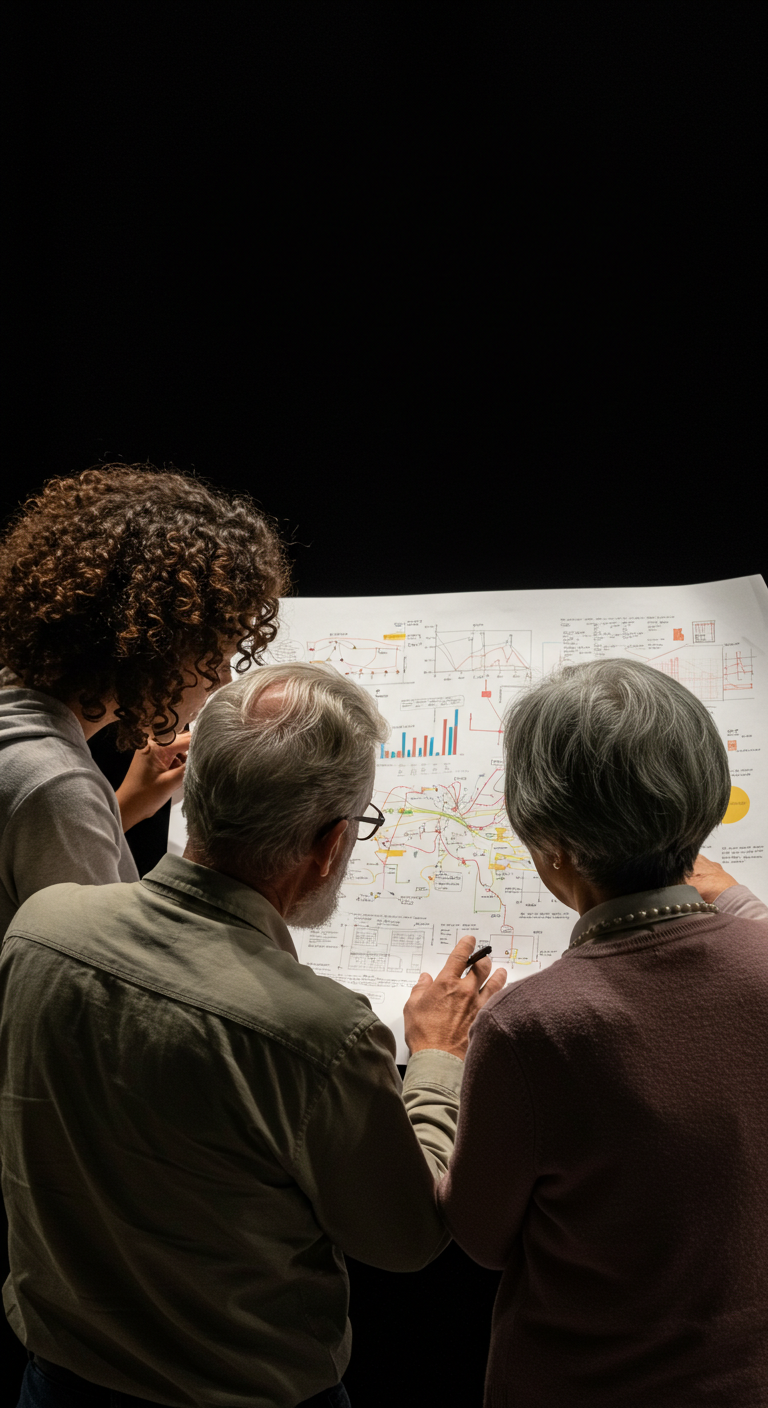 3
We Expect More – Innovation design is increasingly held to higher standards
Localization – Community leadership and engagement

Shared Rewards – Everyone gets a pony

Equitable / Accessible – Everyone participates  

Avoid Harm – Address risks (e.g. data privacy)

Integration – Woven into local systems
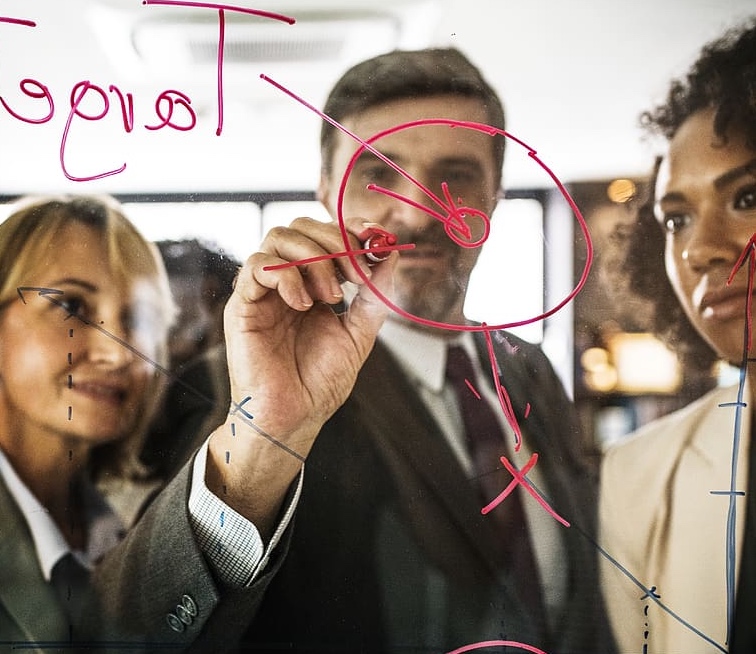 What are innovative organizations doing?
“The Innovation is a System”
Lots of “moving parts”
People, tech, resources
Everything works together
Sum bigger than its parts

Incomplete knowledge
Ongoing change
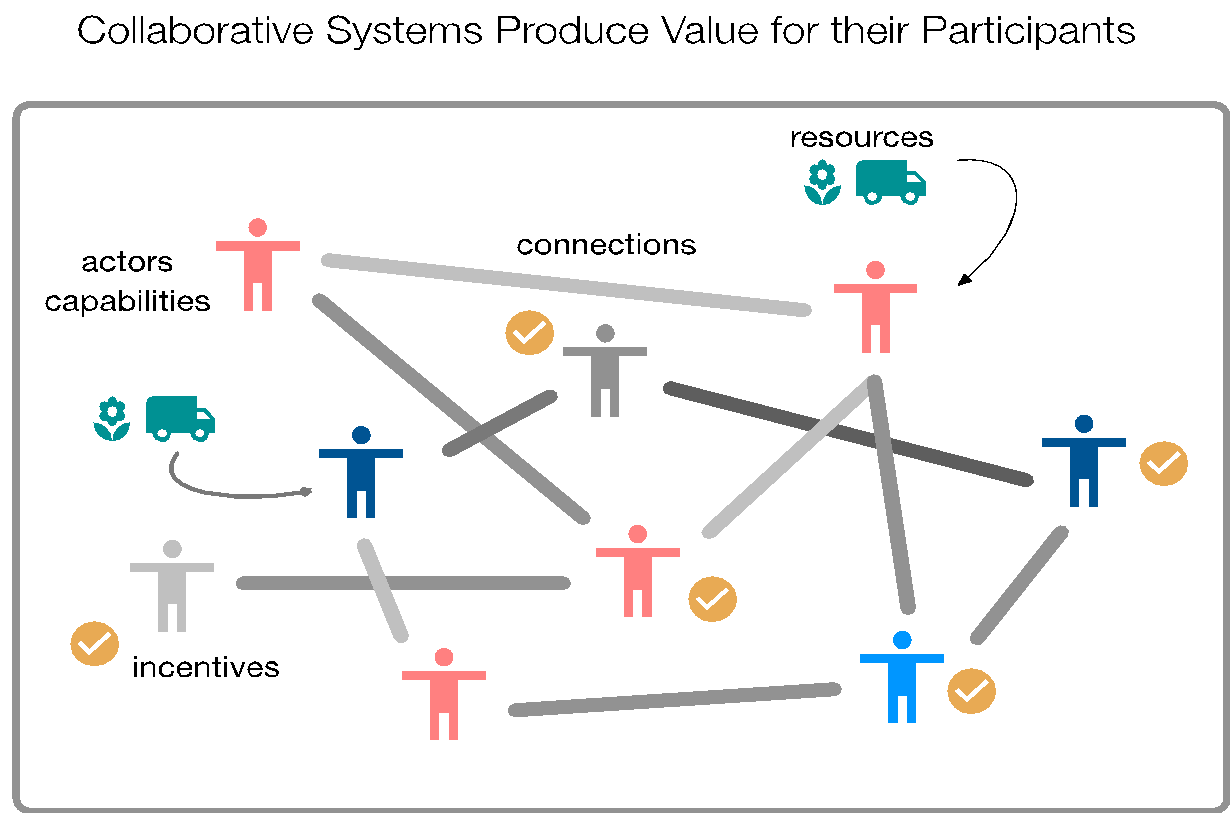 [Speaker Notes: Will there be sustained support from the people who are needed?]
Creatively Assemble Real World “Lego” Blocks
People
Organizations
Technology
Resources
Data
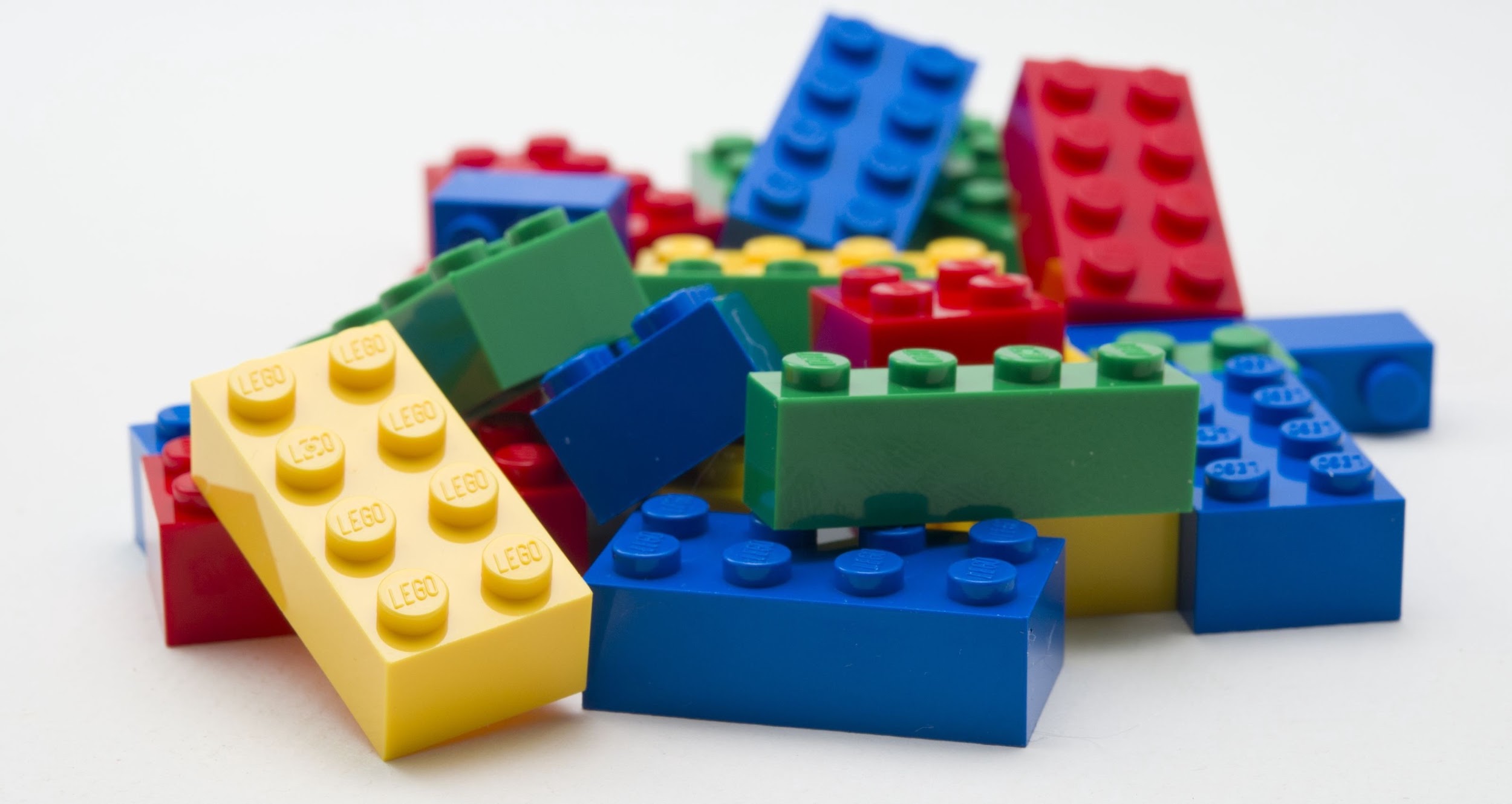 [Speaker Notes: Will there be sustained support from the people who are needed?]
Multiple actors participate
[Speaker Notes: Collaboration is key to all CE solutions – multiple parts in play, often undertaken by different stakeholders.  Let’s look at an example]
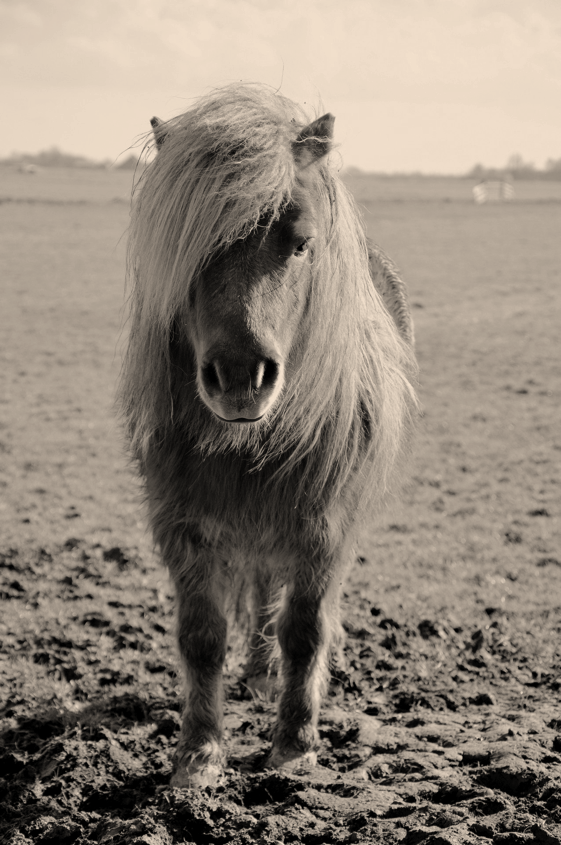 Everyone gets a pony
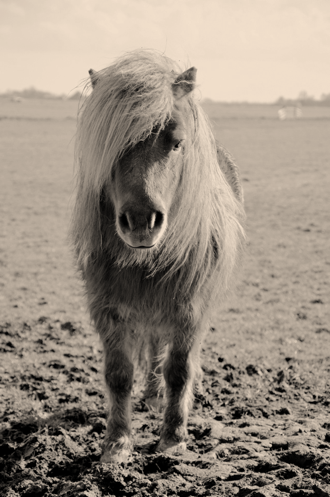 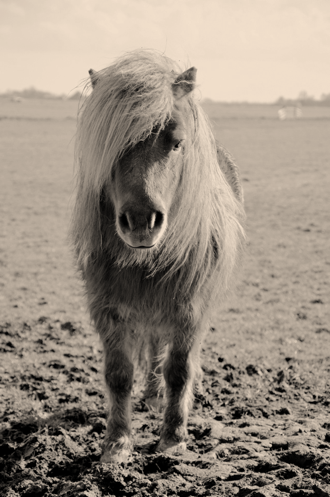 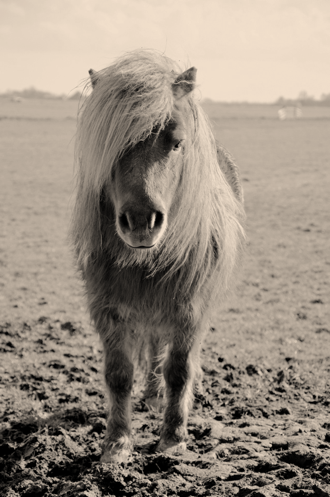 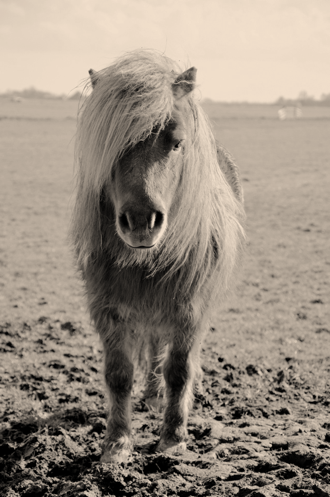 [Speaker Notes: http://www.publicdomainpictures.net/pictures/80000/velka/a-pony-1393433833jWp.jpg

It’s not only about connecting things is is about motivating all the people in the system to do what the solution needs them to do…

You need to know what they want – its not just what you think they want, its what they actually want.  You can be testing this… person level…. Organisational level…]
Haiti
HaitiWFP Cook Bags from Recycled Materials
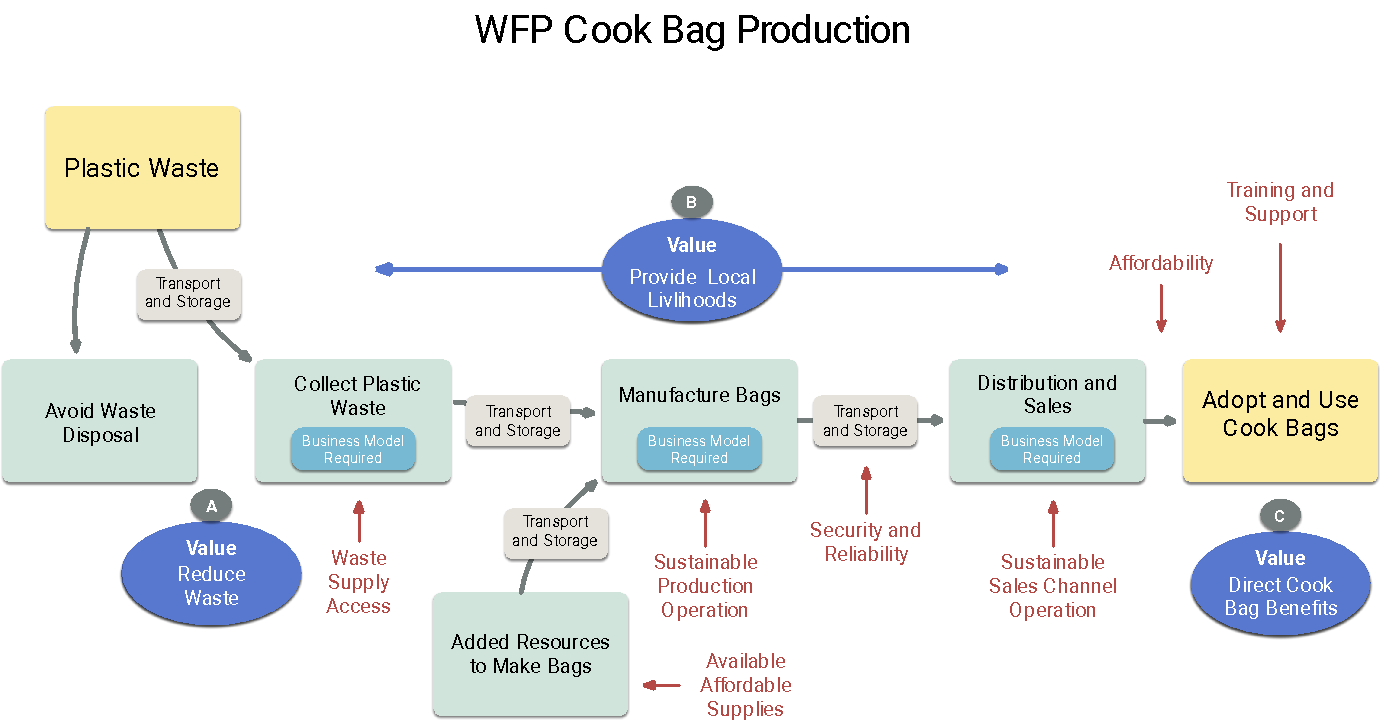 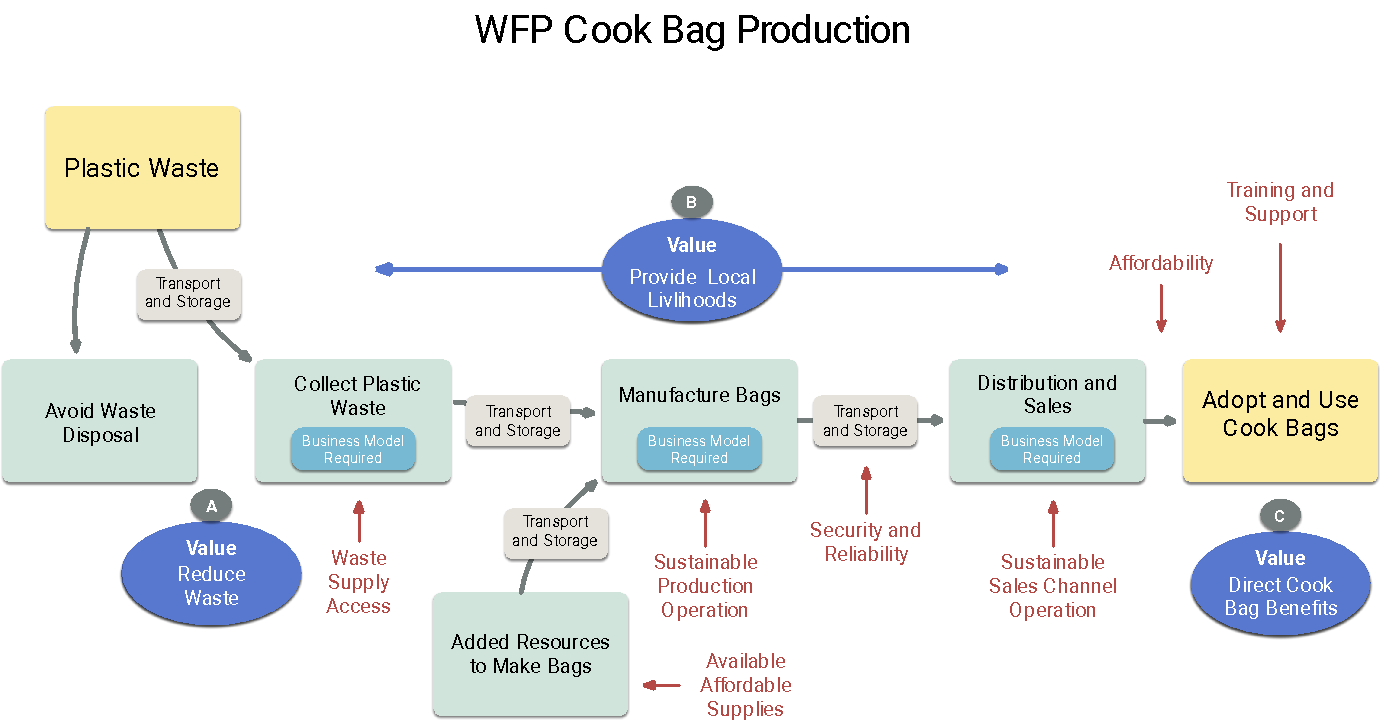 Funders
Clean Cooking Alliance
WFP
Transport provider
Cooks 
(product users)
Waste collectors & sorters
Manufacturer
Plastic processor
Trainers
Material supplier
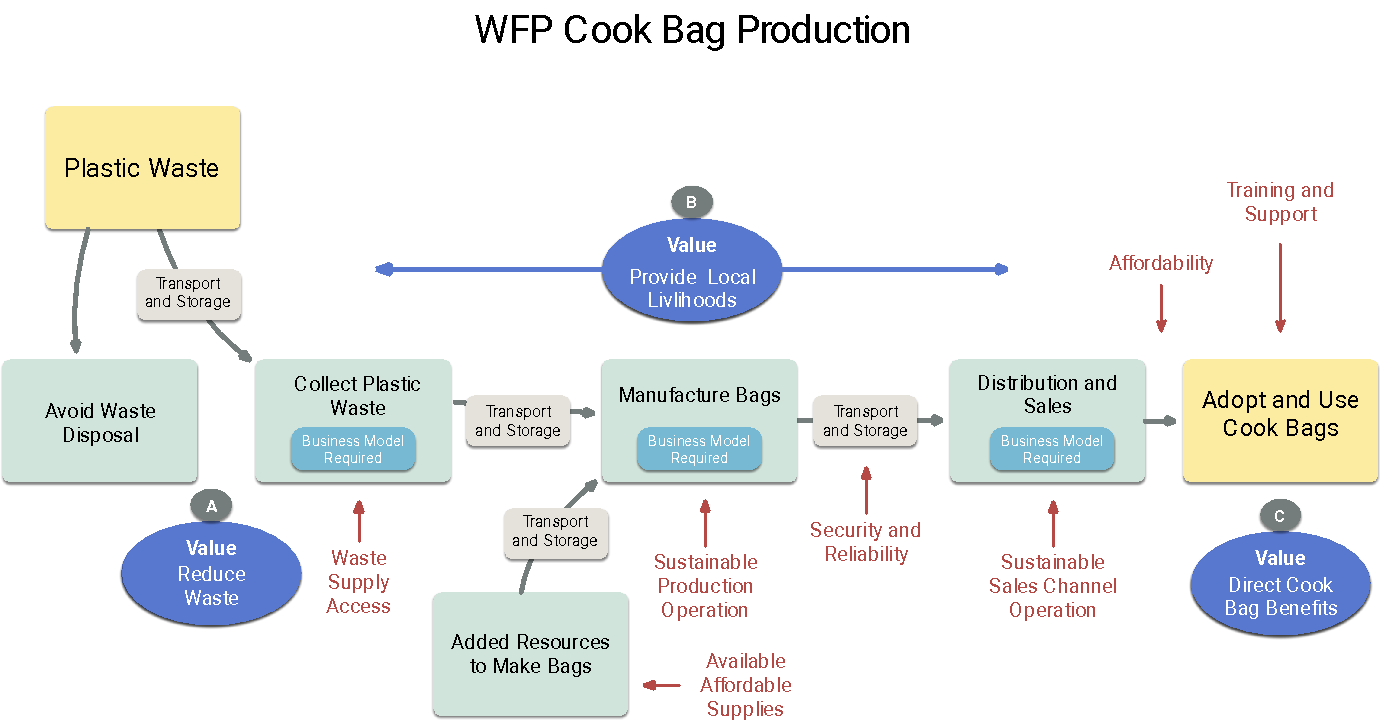 The Innovation is a System

(Investors / grant makers are creating portfolios 
of these sophisticated powerful innovations)
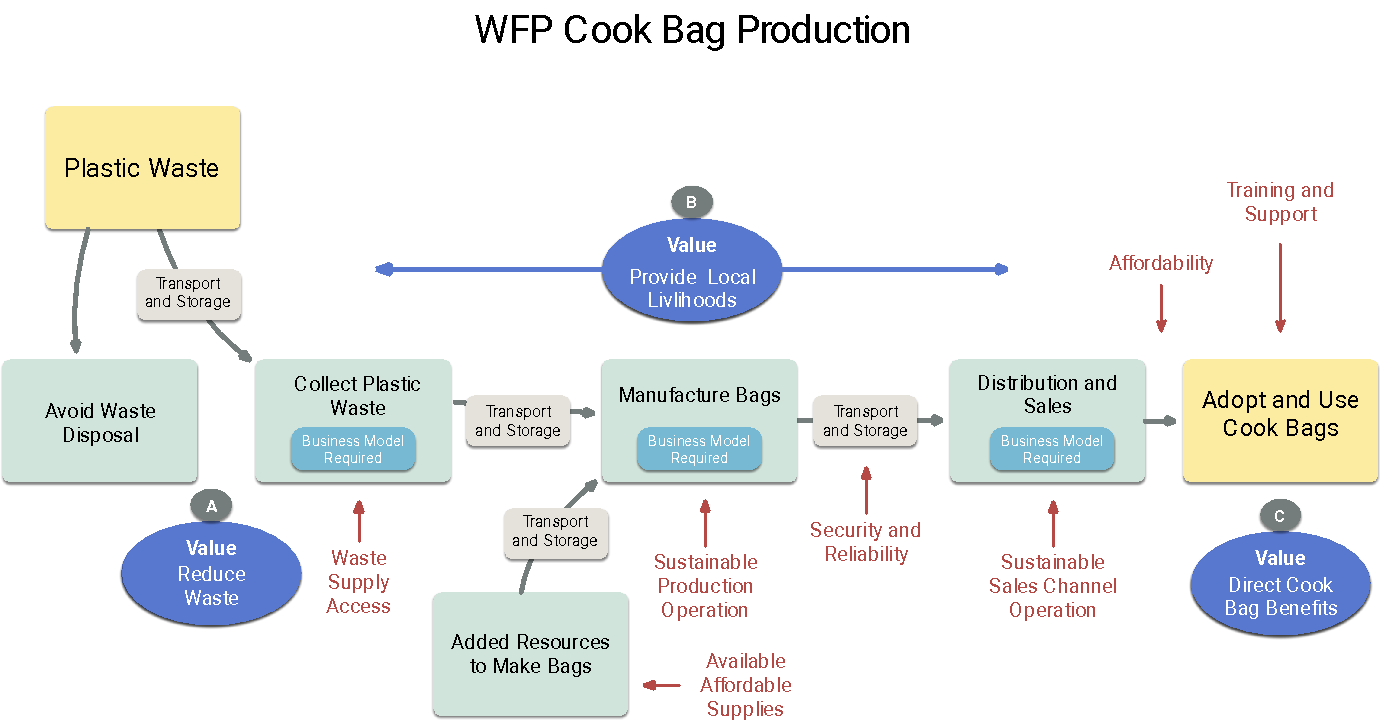 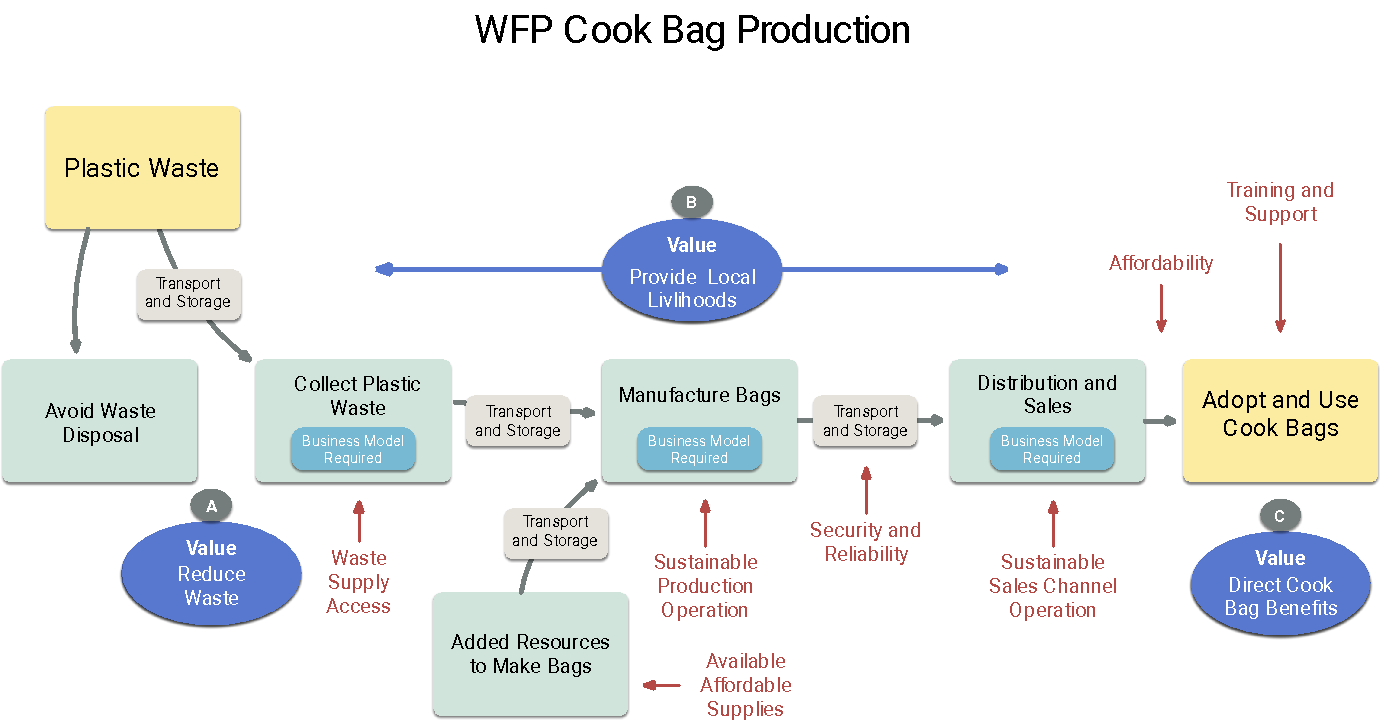 [Speaker Notes: https://commons.wikimedia.org/wiki/File:Lady_Gaga_Bad_Romance_JWT,_2017-11-03.jpg]
Strategy Shift 1
Begin with a Big Picture View of the Challenge
Step back and see the whole challenge – understand a complex problem
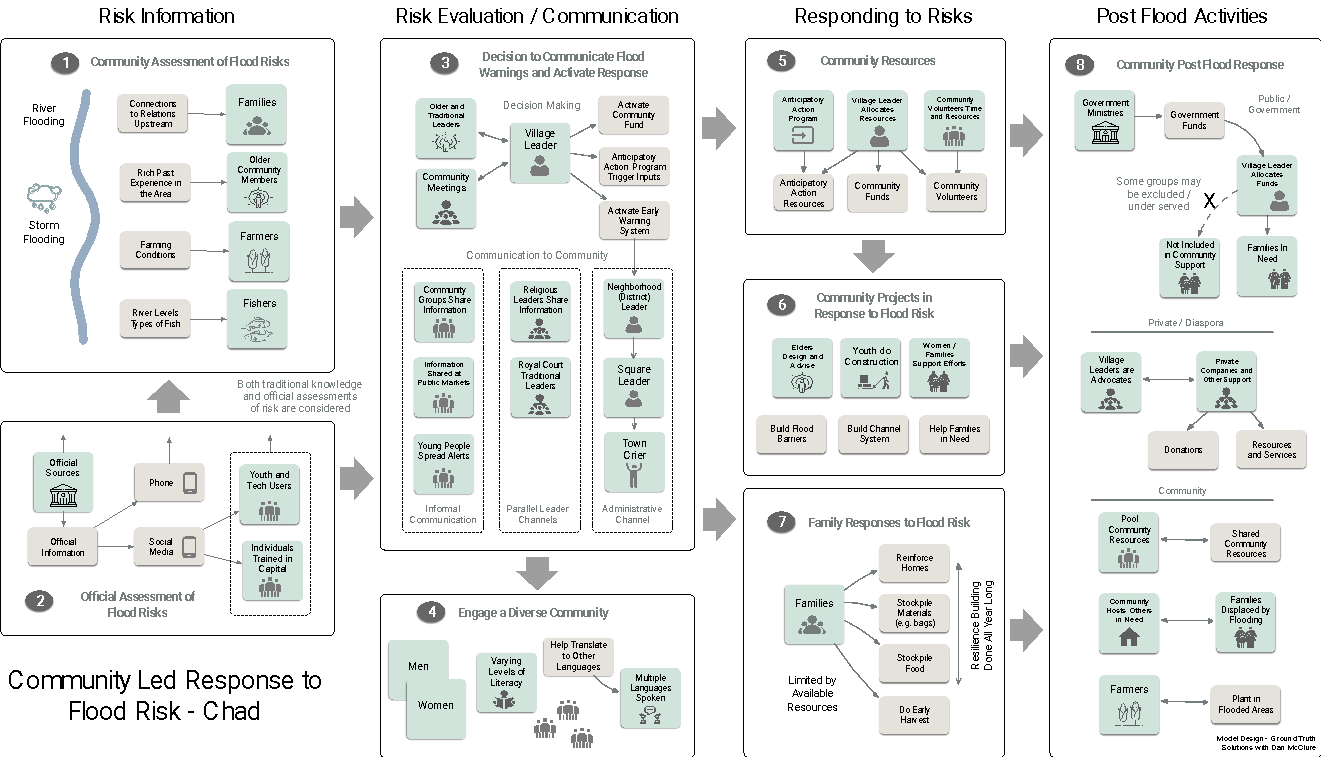 Strategy Shift 2
Start with the System
(complete view of the destination)
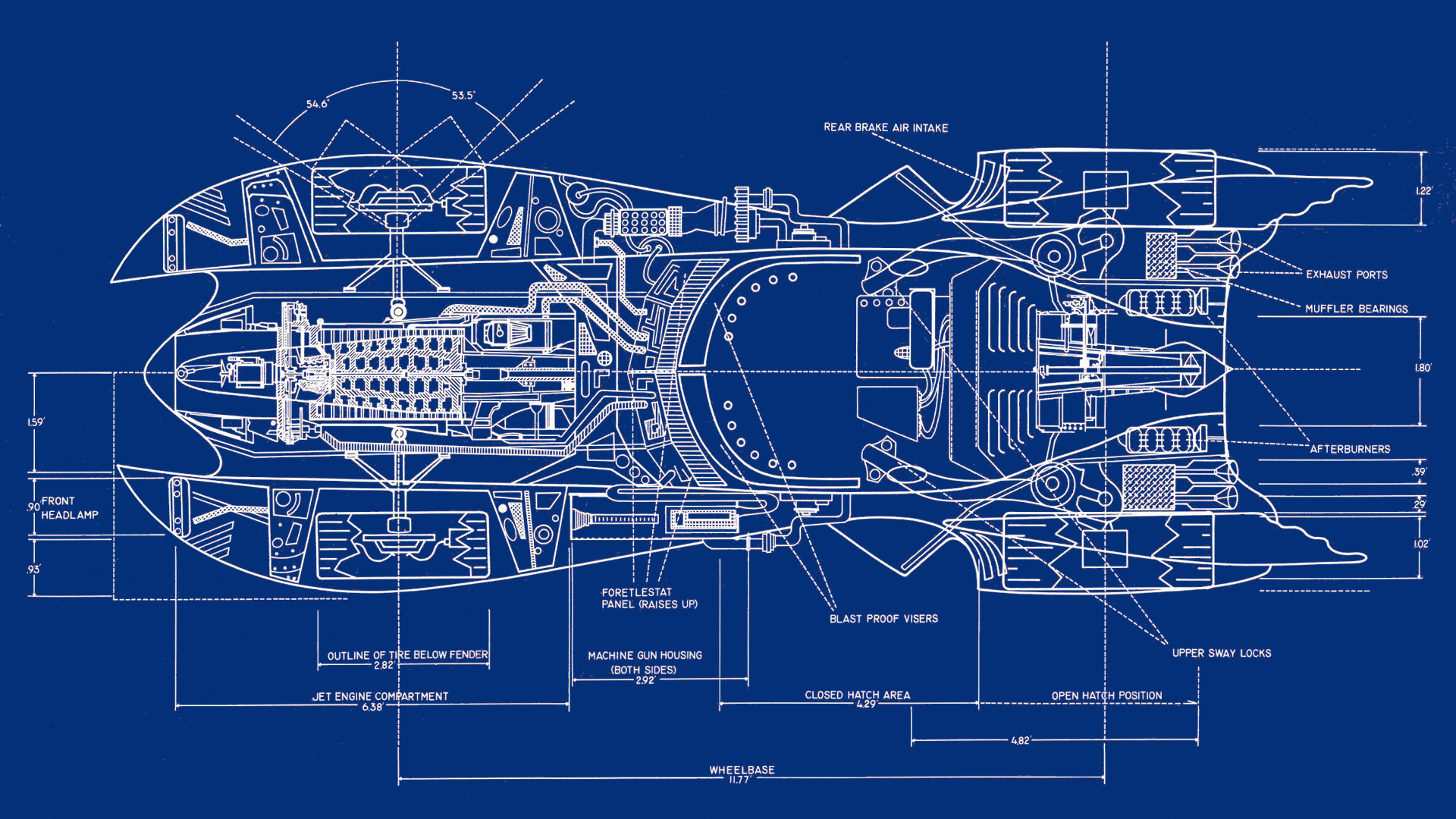 Think of BLUEPRINTS ... They show all the parts and how they fit together
[Speaker Notes: https://www.goodfon.com/fantasy/wallpaper-download-1920x1080-batmobile-batman-schematic.html]
Envision the Whole Solution – Then Iteratively Evolve the Entire System
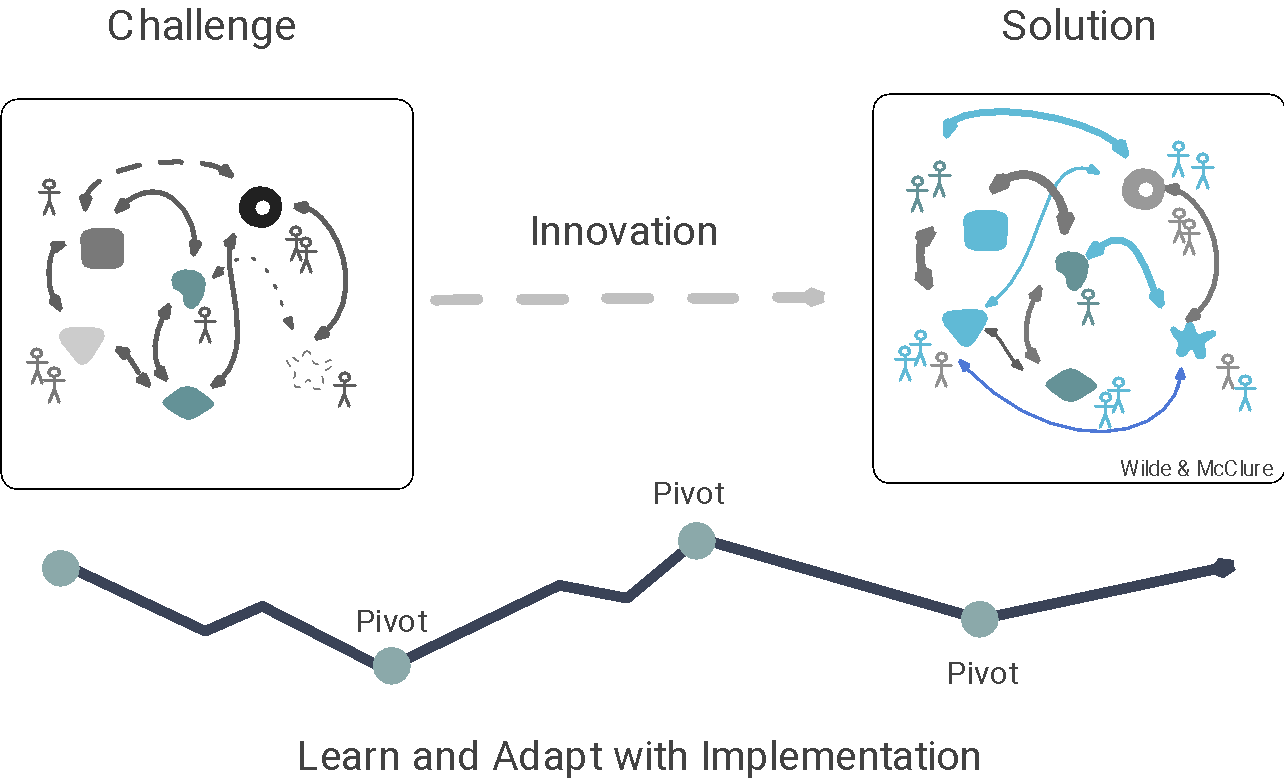 IOM 
Precious Plastic
Algeria
Norwegian Church Aid
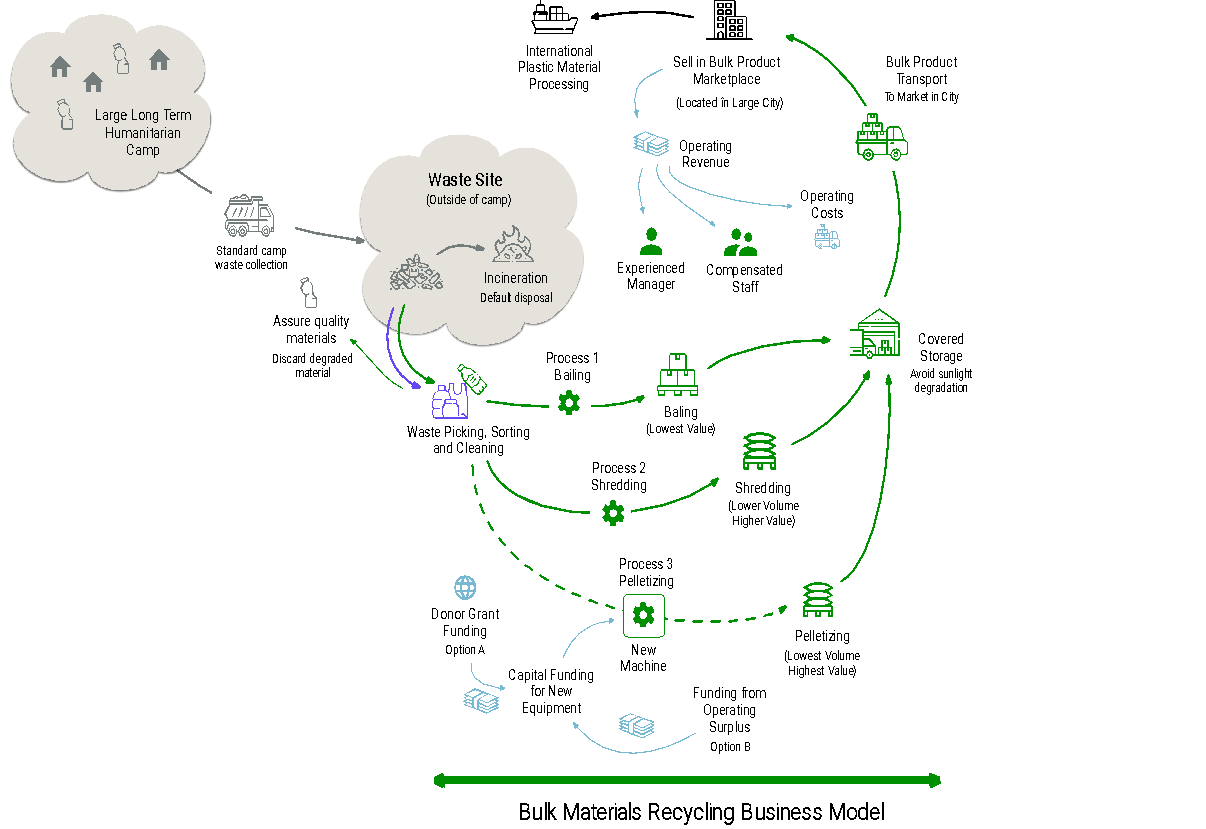 Refugee Camps in Algeria
Collect, process and sell bulk plastic waste
Supply international / urban markets
Meet commercial quality standards
Professional management 
Staff compensation
Equipment investments
End to end supply chain
5 Long term camps in the Sahrawi desert produce 20,000 tons of waste of which 20% is plastic.
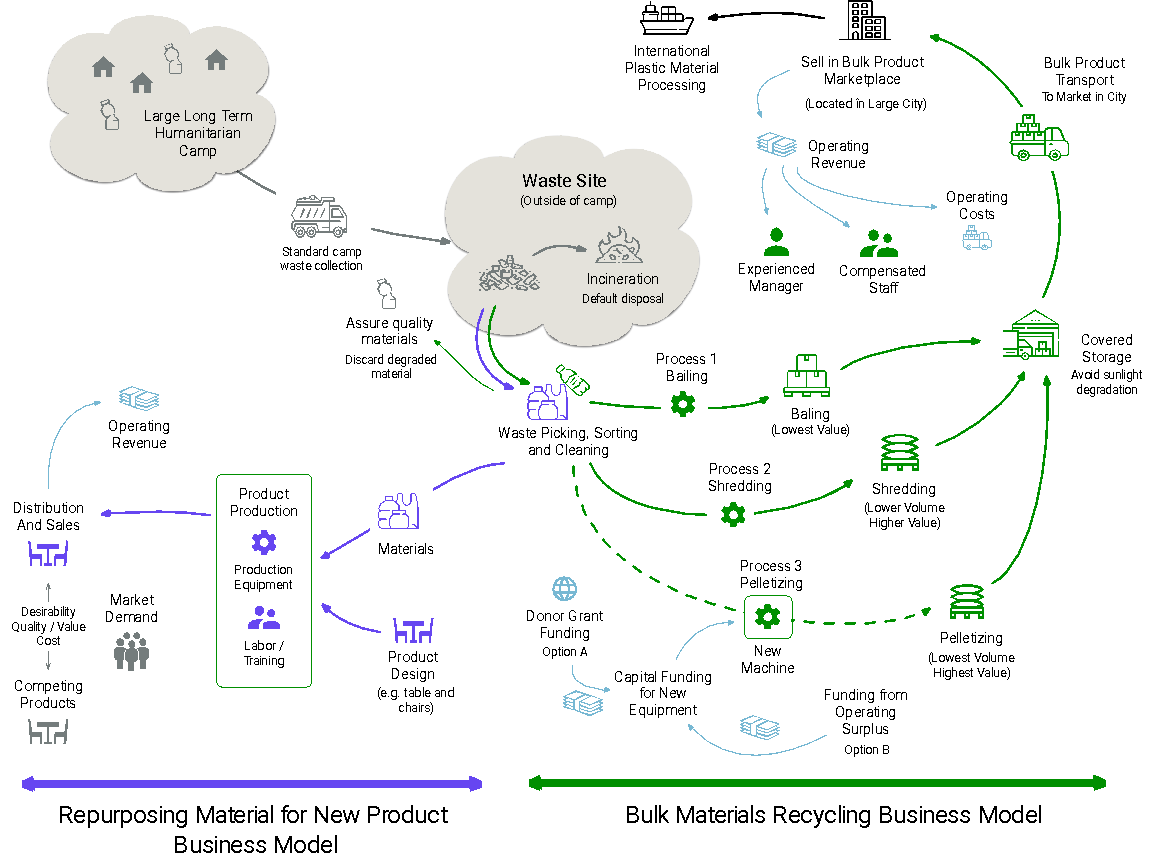 Adapting and Extending 
Systems
Strategy Shift 3
Become a System Choreographer
(synergies and connections)
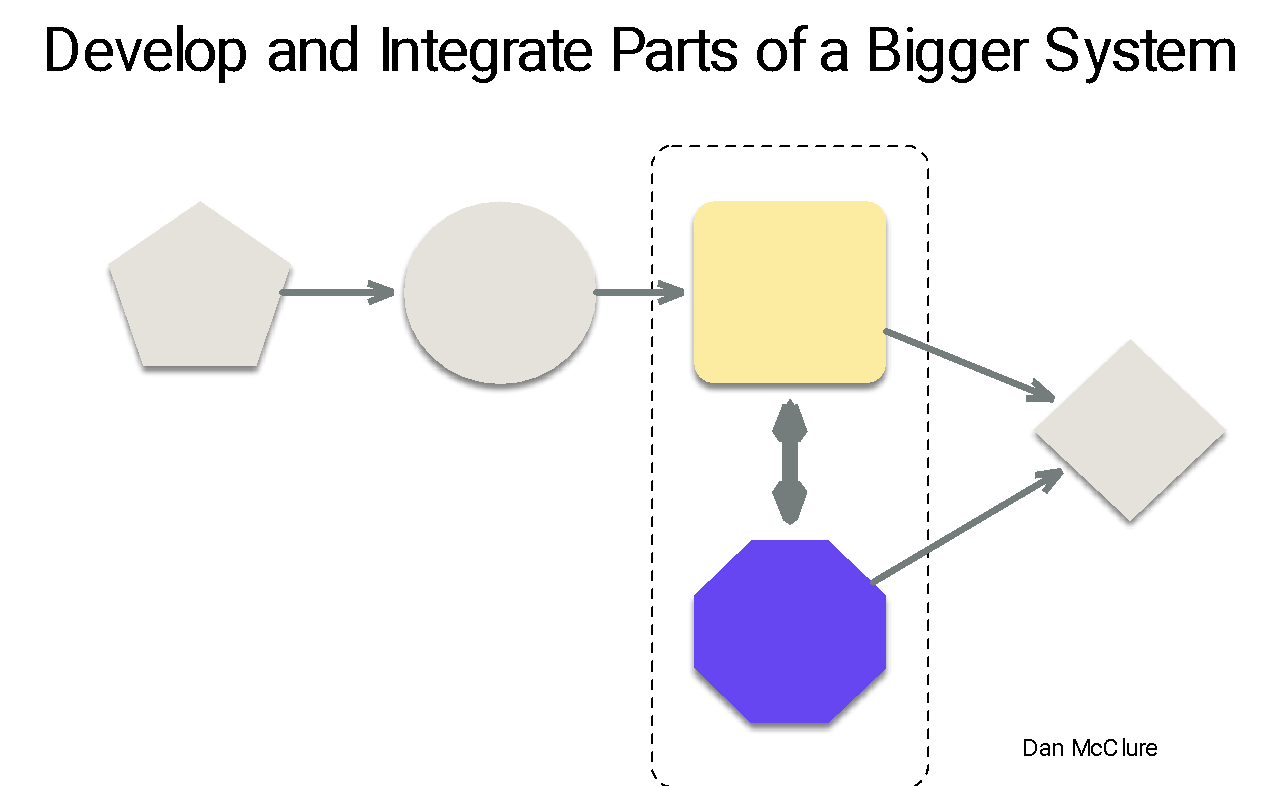 Connect Projects Across the Portfolio to Build a Bigger Solution
Connect Projects Across the Portfolio to Create  Synergies
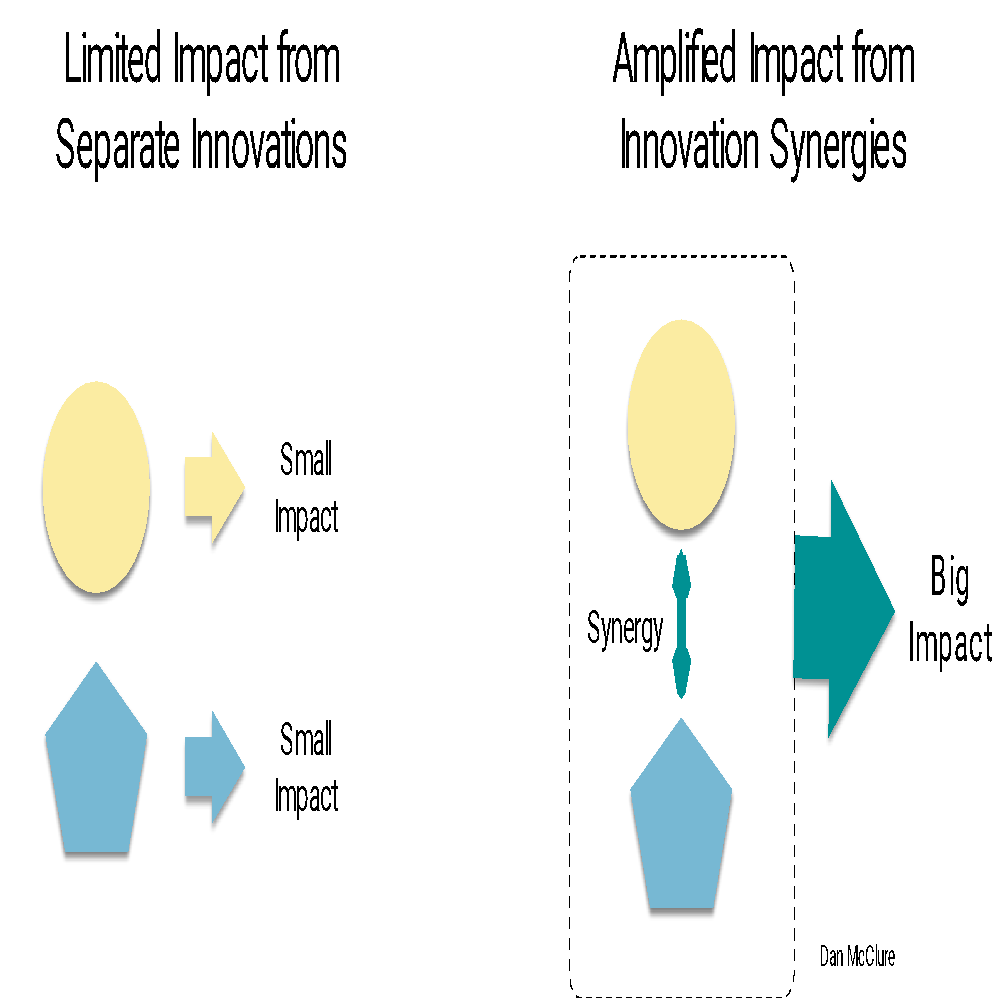 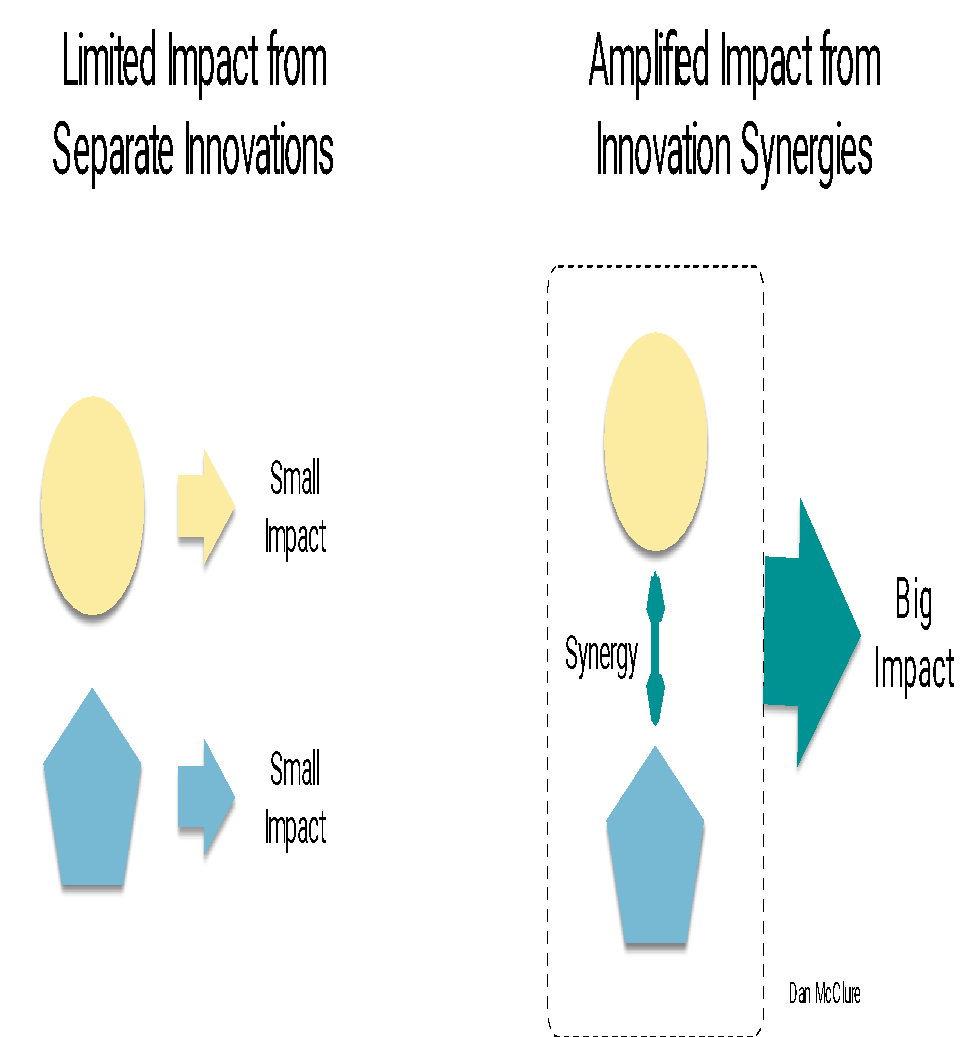 A Real World Example 
of the Challenge of Creating an Innovation that is a System
[Speaker Notes: https://commons.wikimedia.org/wiki/File:Lady_Gaga_Bad_Romance_JWT,_2017-11-03.jpg]
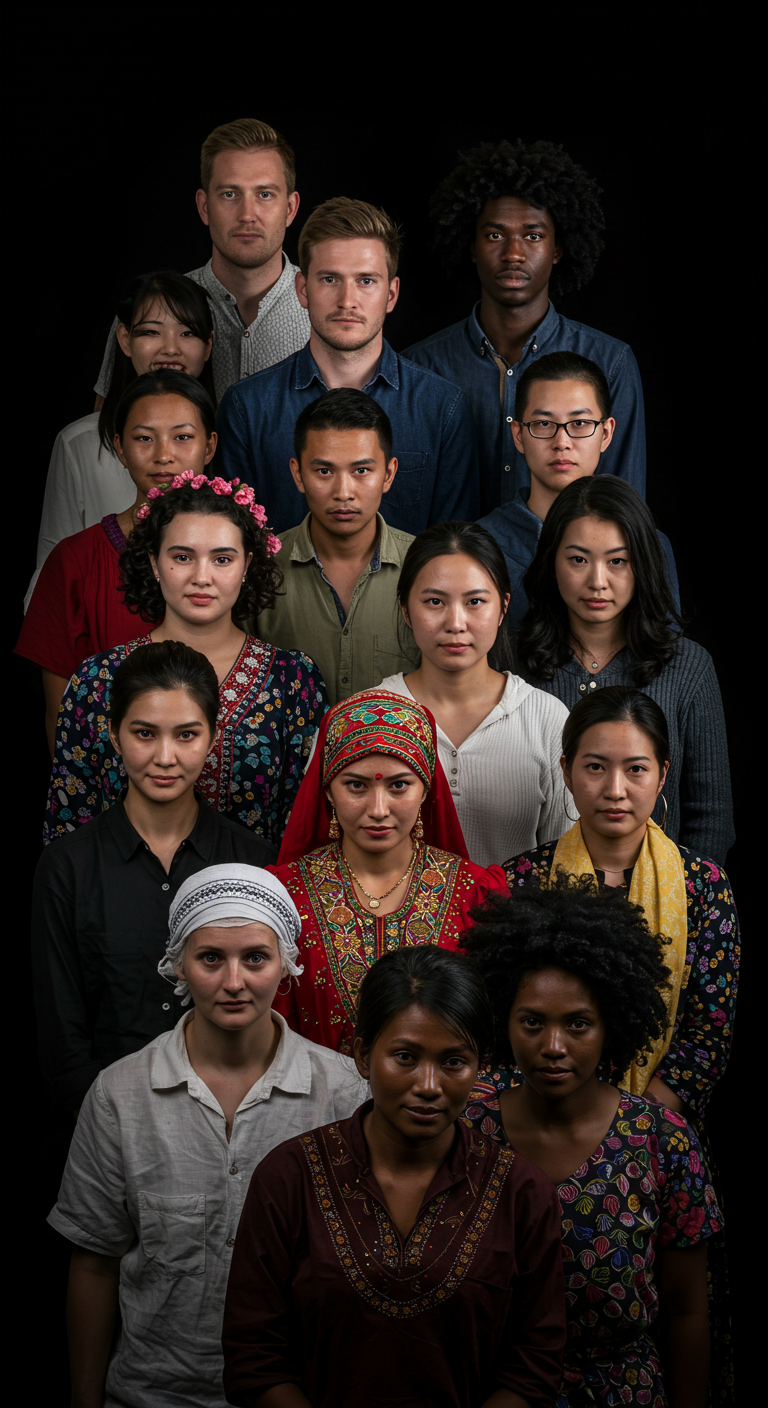 How do you scale an innovation that is a complex system?
[Speaker Notes: https://commons.wikimedia.org/wiki/File:Lady_Gaga_Bad_Romance_JWT,_2017-11-03.jpg]
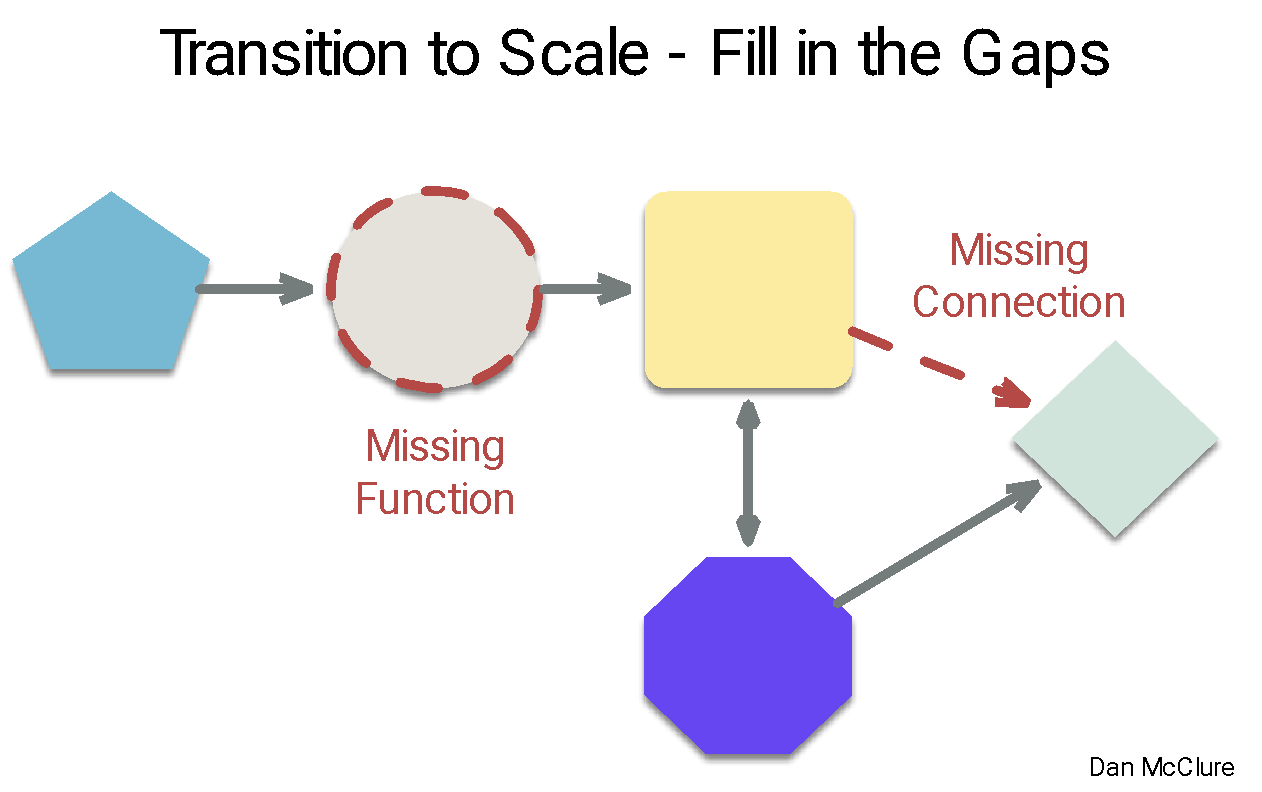 First 
Finish the 
Job of Creating a Working System
Then ... Plug the bounded innovation into a bigger system (pilots work here)
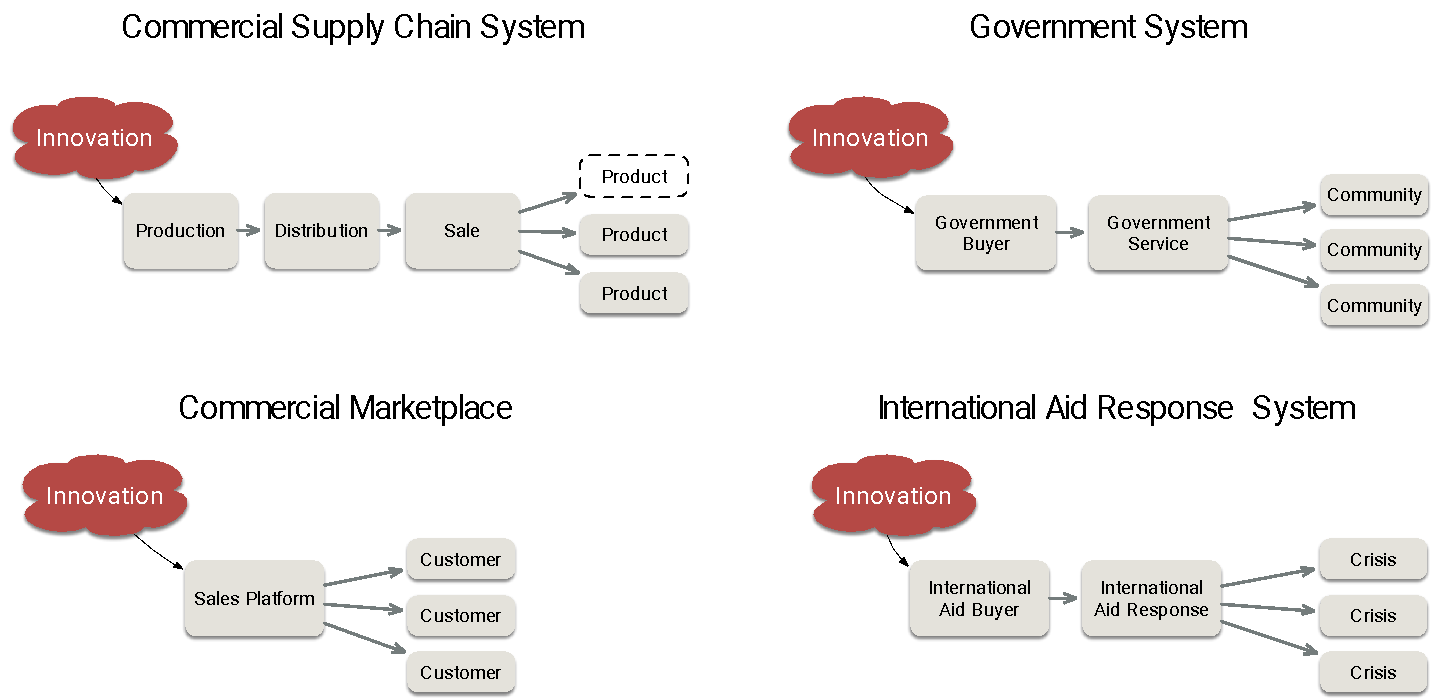 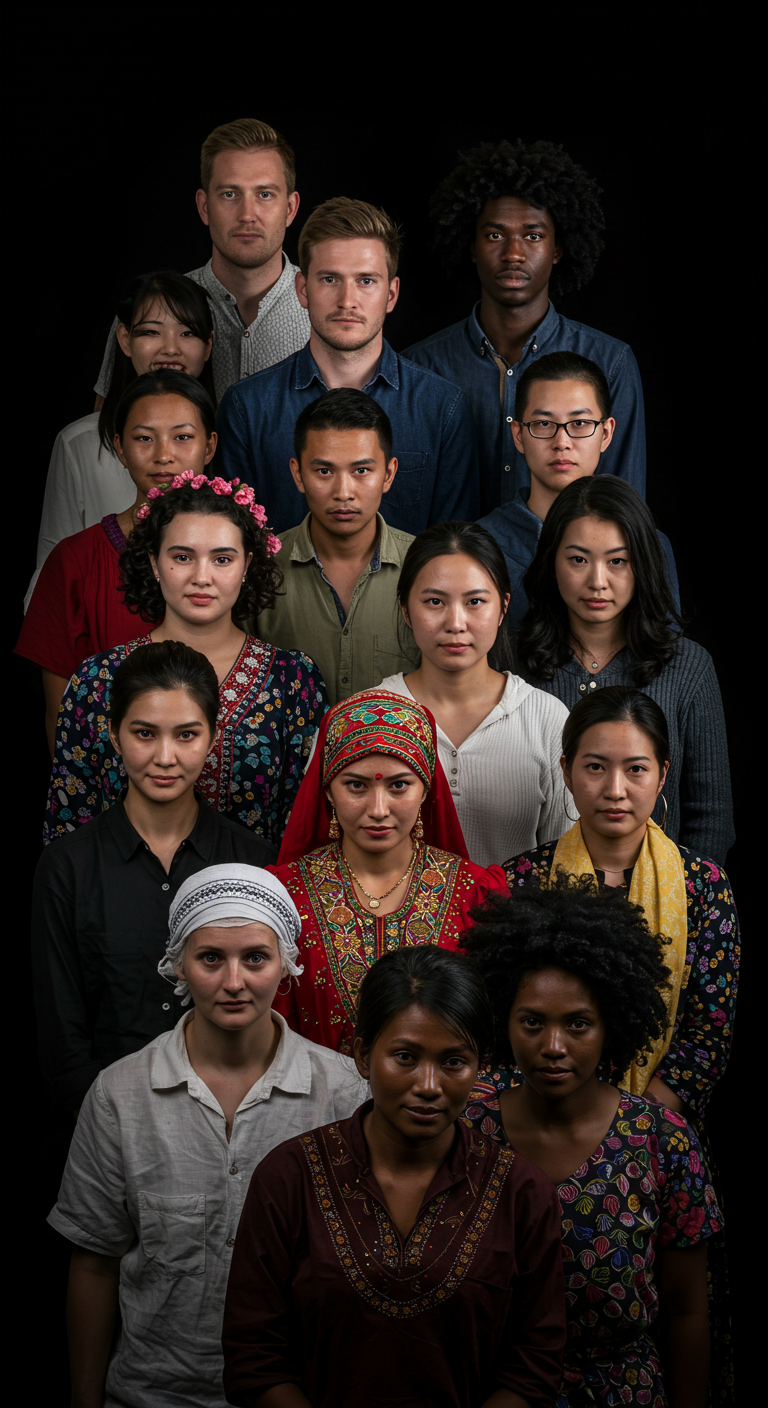 Scaling systems (consistently) fails because each context is different
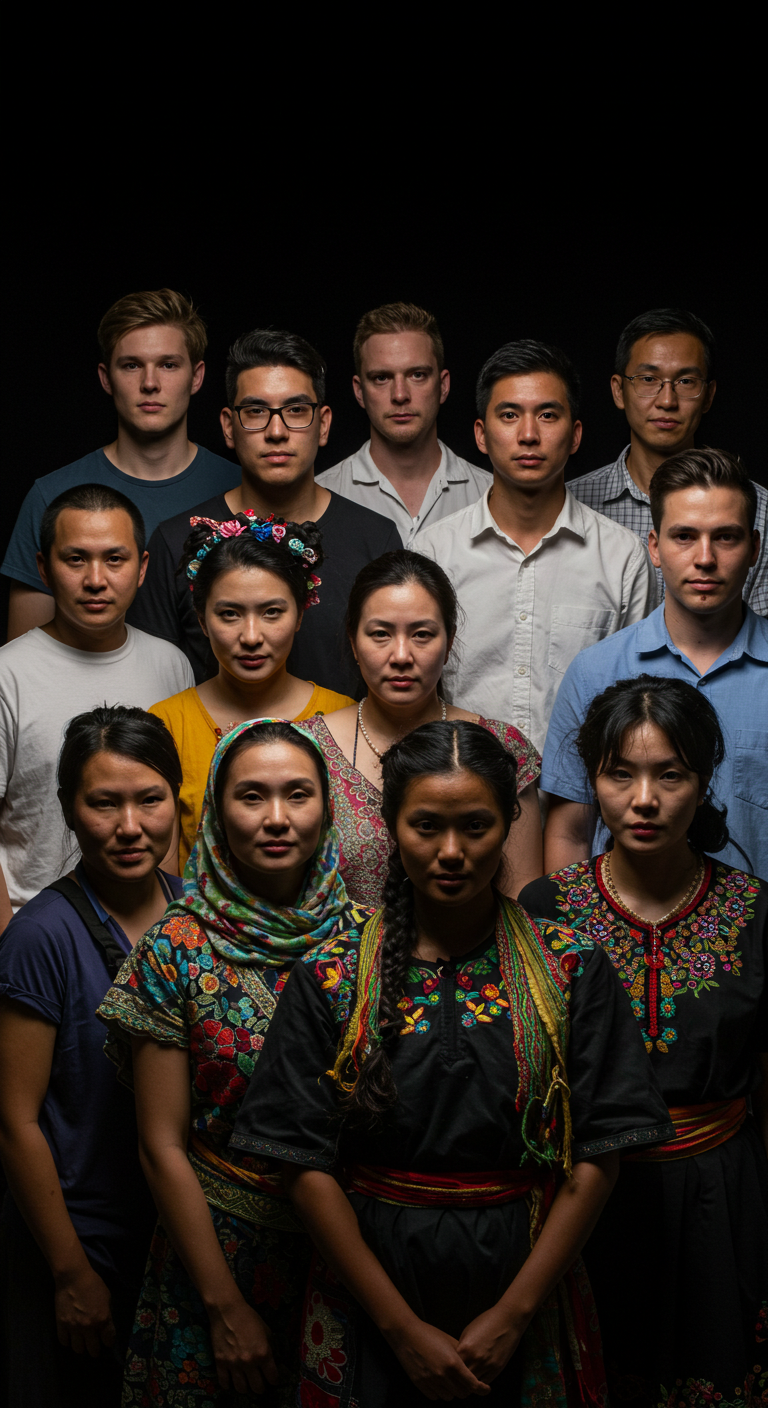 Capabilities and resources
Culture, priorities, desires
Issues to address
Leaders and participants
Partners and collaborators
History of working together
[Speaker Notes: https://commons.wikimedia.org/wiki/File:Lady_Gaga_Bad_Romance_JWT,_2017-11-03.jpg]
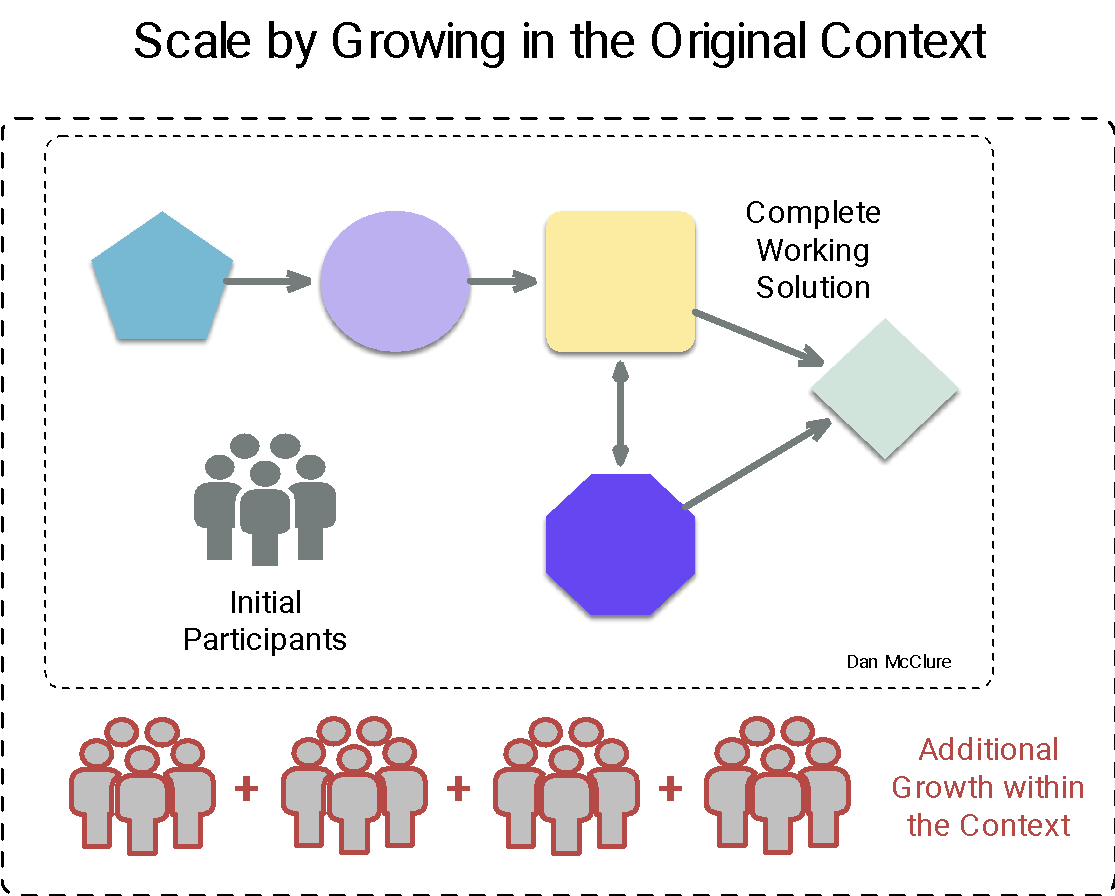 Fall back to scaling the system in place?
Harder but better:  Transfer and Adapt
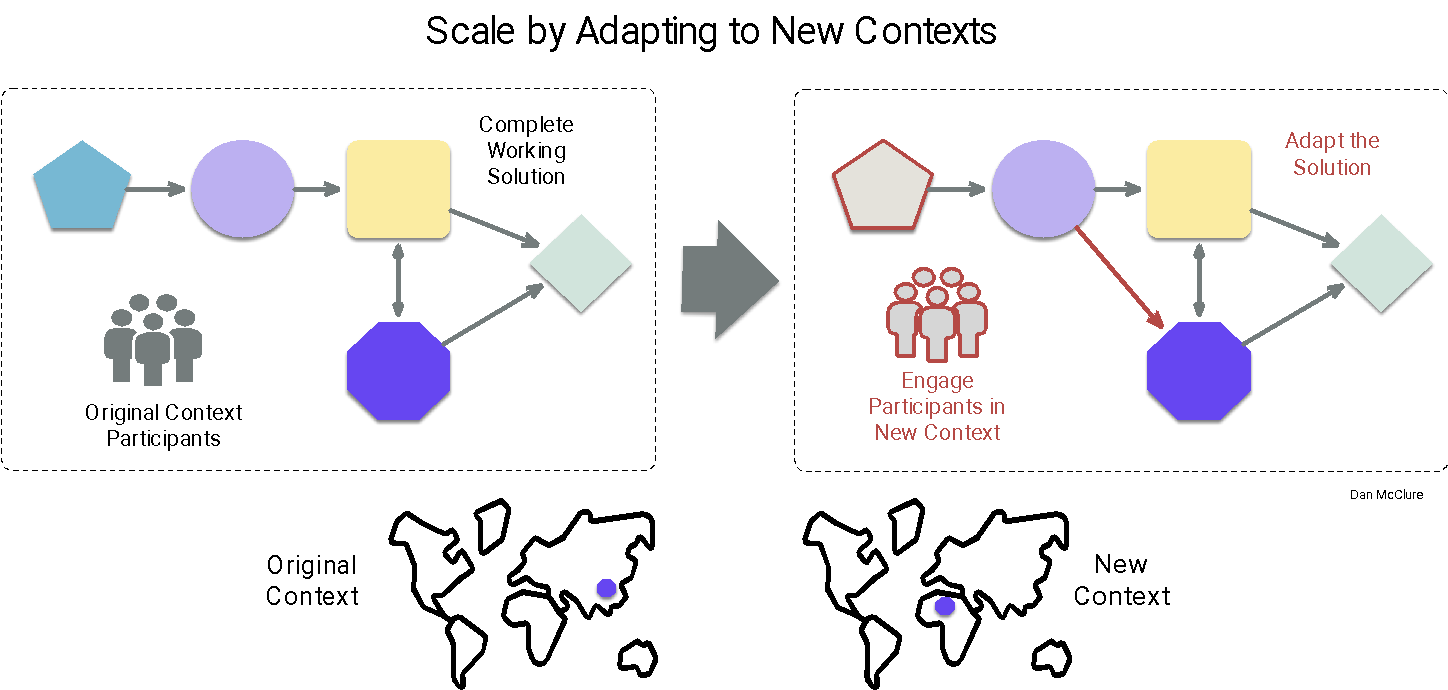 Harder but better:  Transfer and Adapt
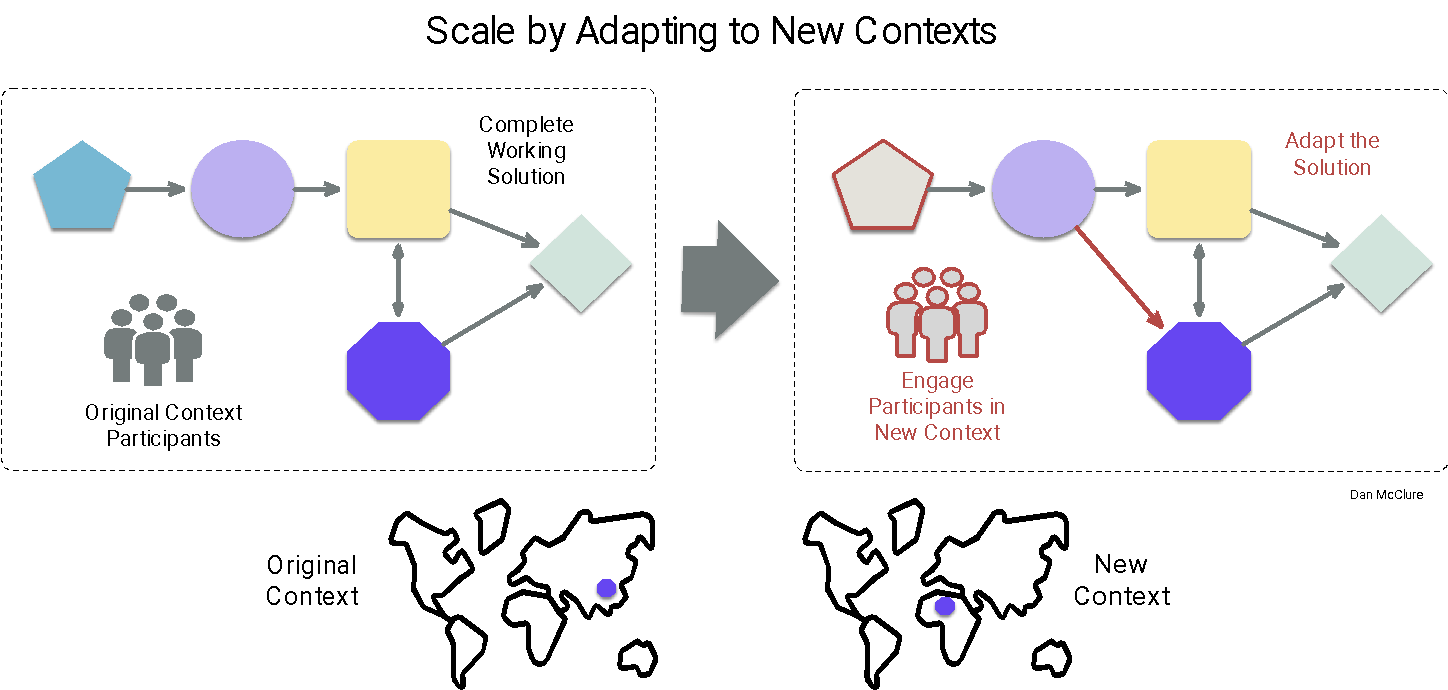 TRANSFER
Harder but better:  Transfer and Adapt
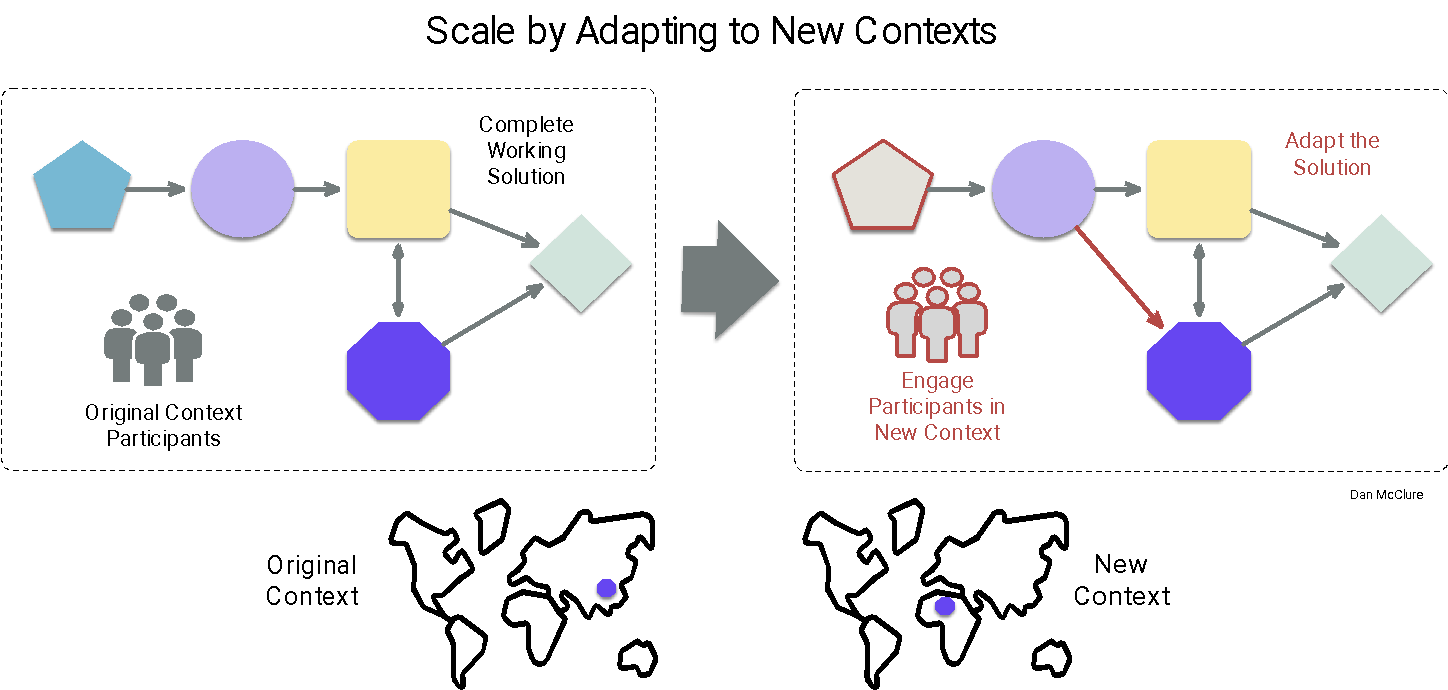 TRANSFER
ADAPT
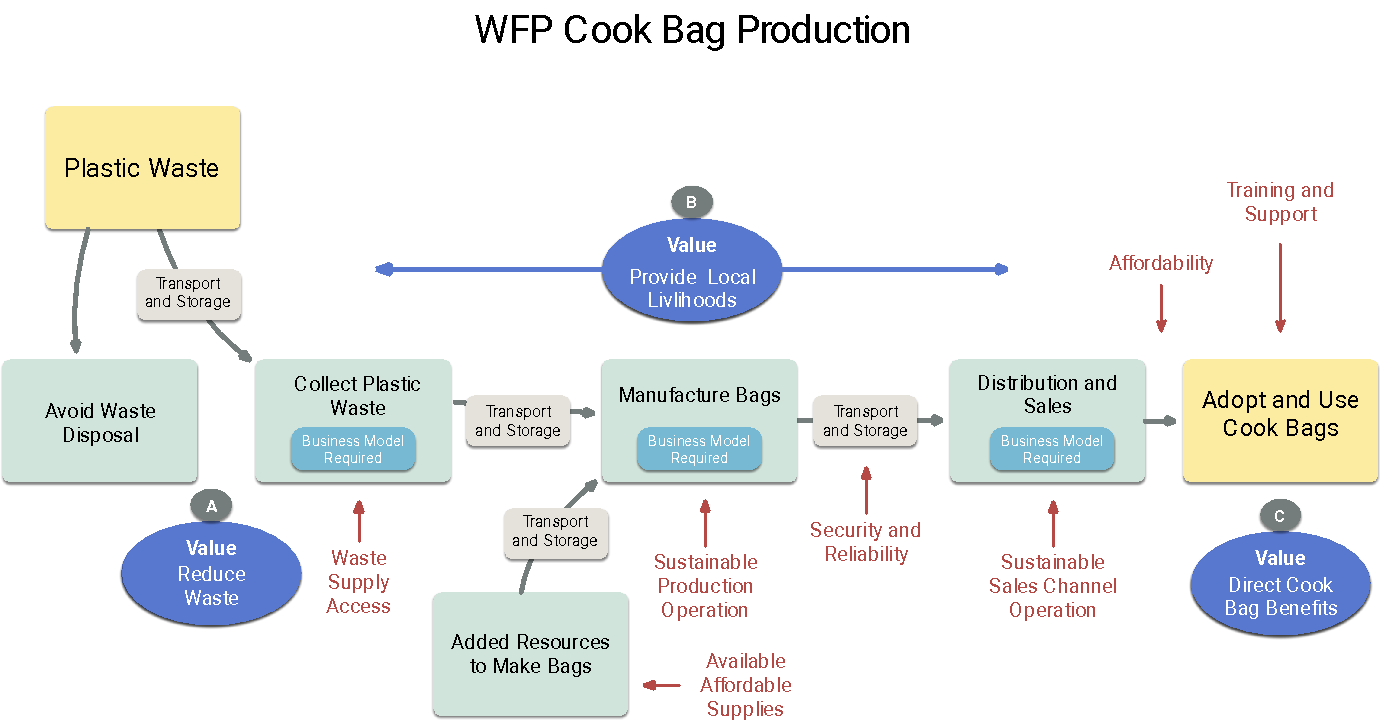 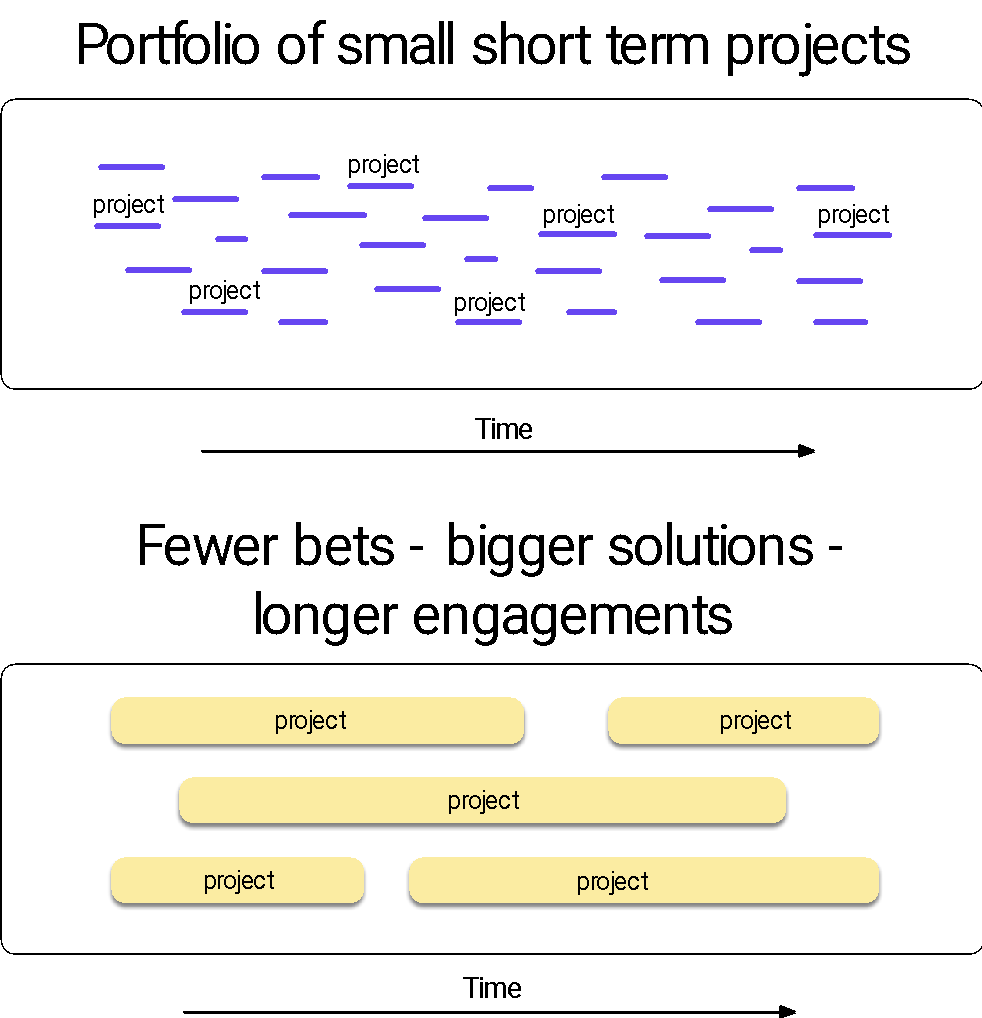 Adapt Investments to System Innovations with Transfer and Adapt Scaling
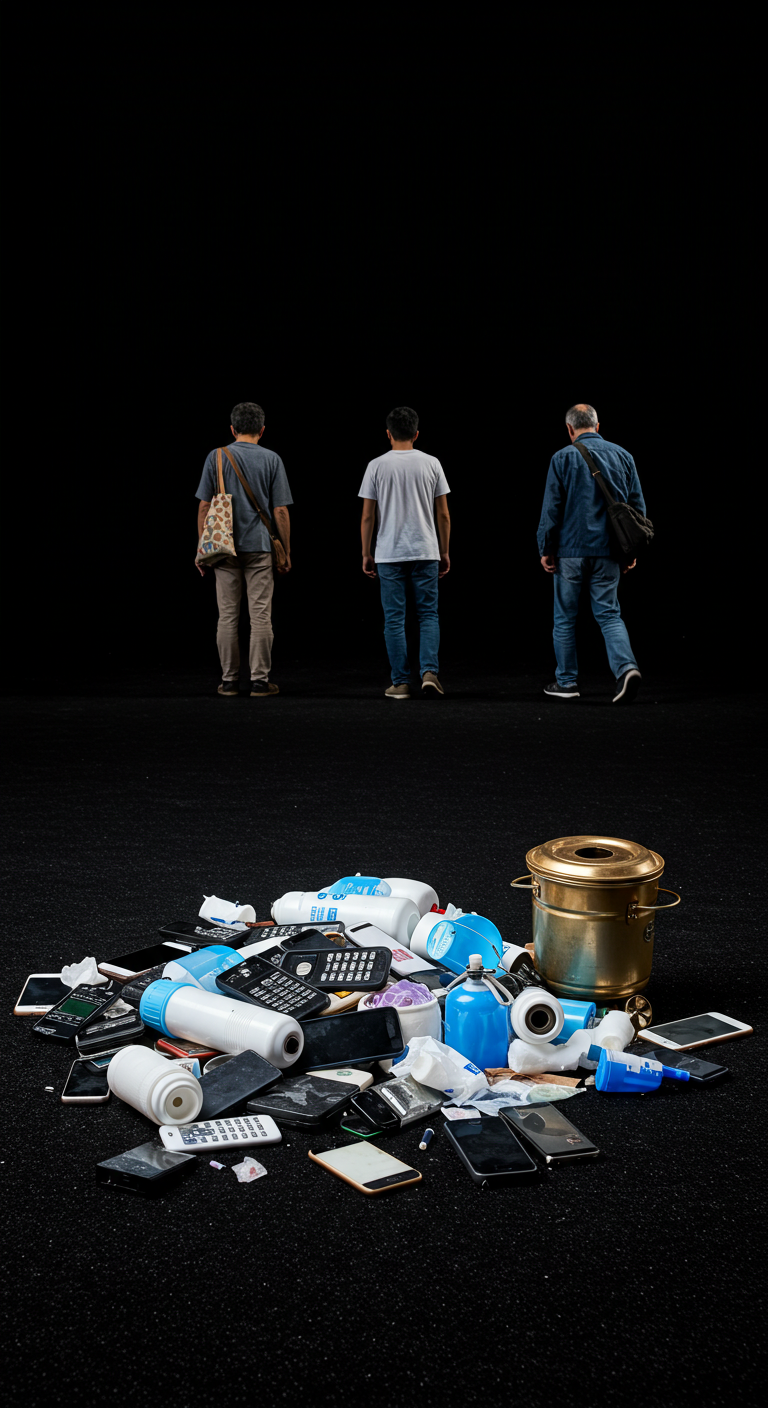 Abandon Silicon Valley Fail Fast Pilots

Instead - Start with System in Mind
Create an Innovation that is a System and then Scale via Transfer and Adapt
[Speaker Notes: https://commons.wikimedia.org/wiki/File:Lady_Gaga_Bad_Romance_JWT,_2017-11-03.jpg]
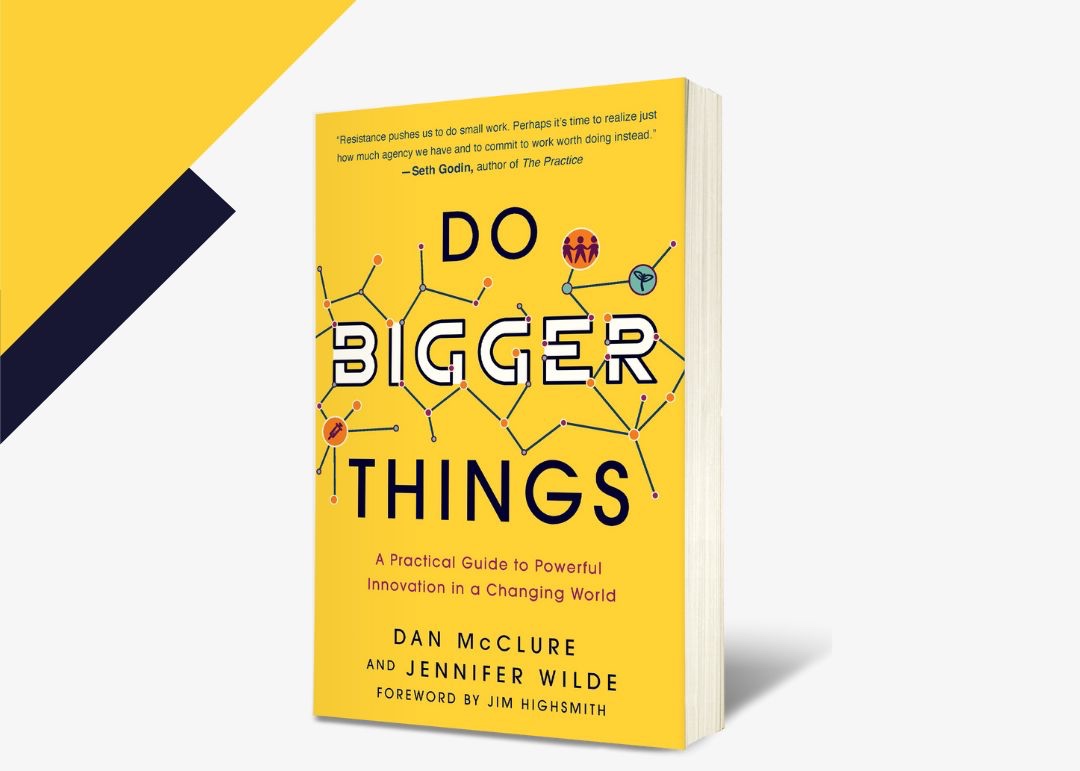 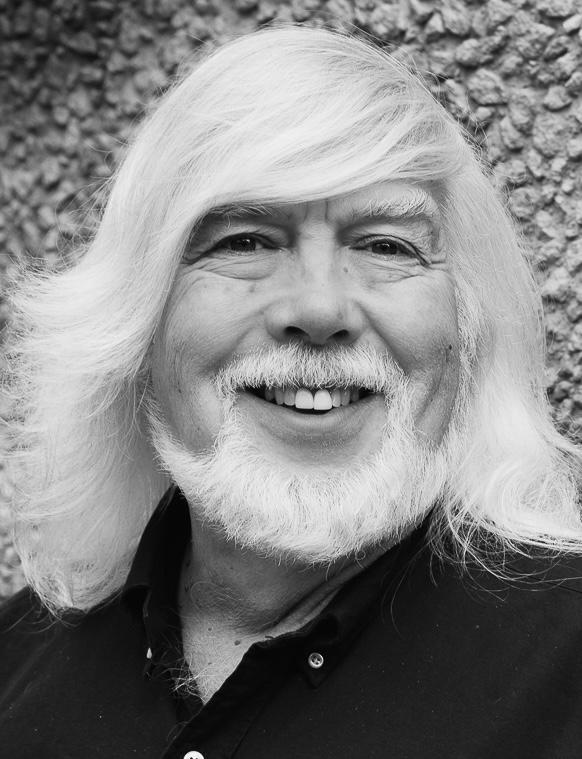 Dan McClure
danmcclure@innovationecosystem.com
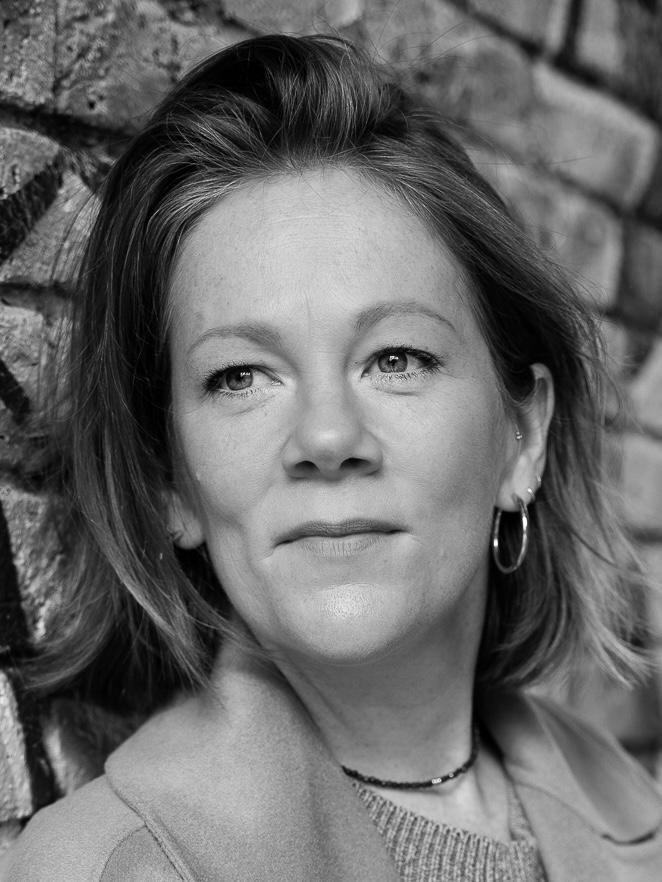 Hannah Reichardt
hanreichardt@gmail.com
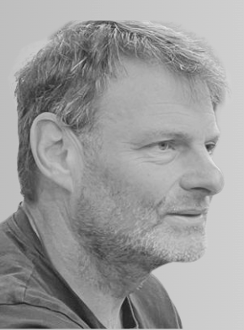 Neil Townsend
neil@freerangestrategy.com
Thank You!
[Speaker Notes: https://commons.wikimedia.org/wiki/User:Jedchela]